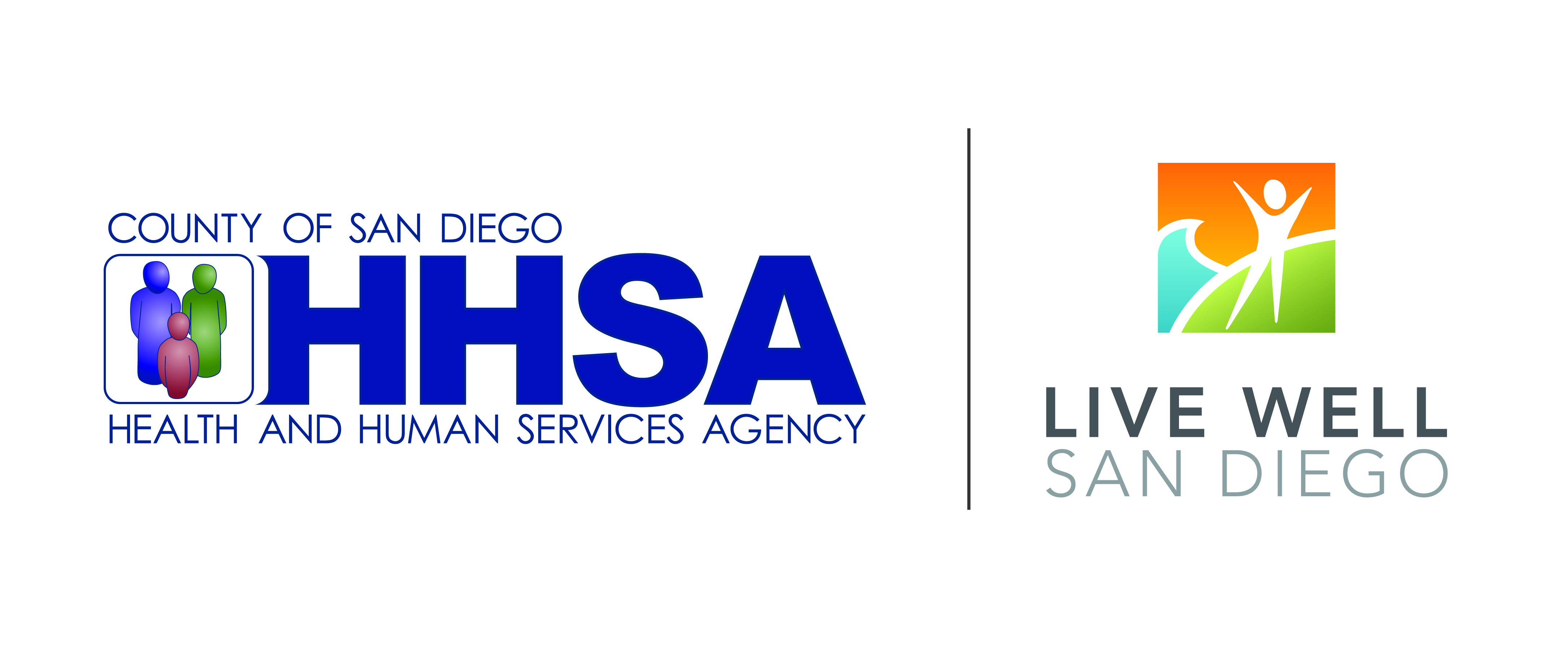 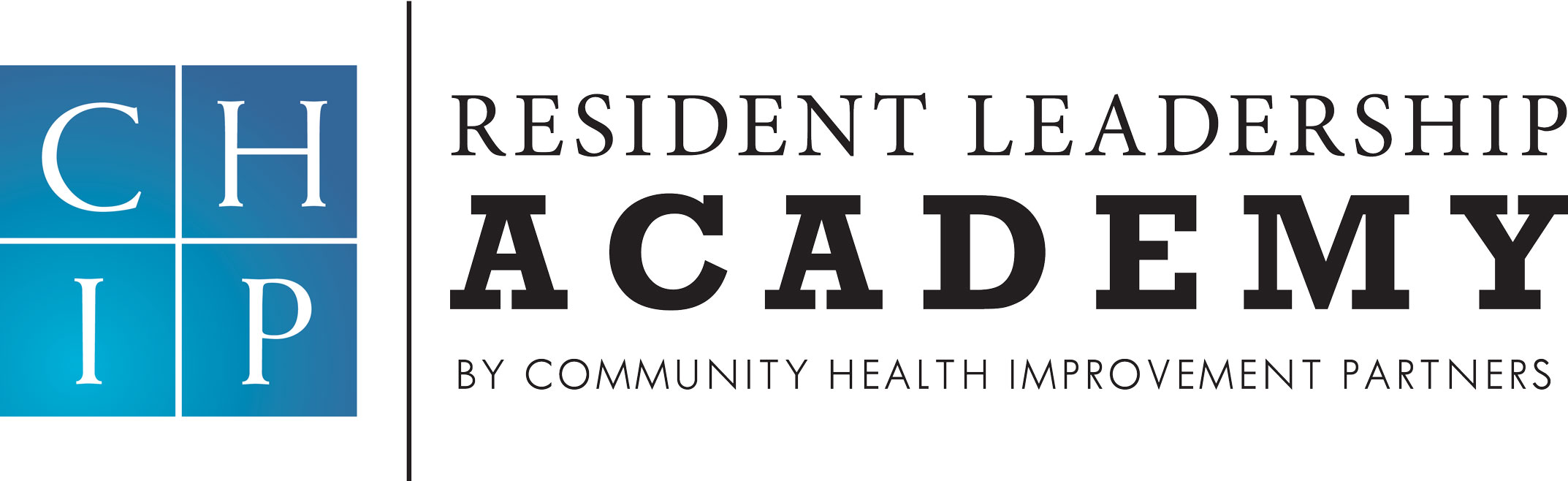 SESSION NINE
community
improvement
project
planning &
implementation
1
Agenda
SESSION 9
OBJECTIVES
To be able to identify and evaluate potential mechanisms to address the issue and establish a strategic plan appropriate for the selected issue (e.g., citizen patrol, identify a policy)
To identify actions to mobilize community stakeholders and decision makers to support the Community Improvement Project (CIP)
Welcome
The Vision Exercise
Break
Recommendations and Strategies for the CIP
Potential Crime Prevention through Environmental Design (CPTED) and Walkability Strategies
Community Photos to Develop Recommendations
CPTED & Public Art Strategies and Examples
Break
City Planning Documents
Highlight Existing Planning Documents that Complement Community Improvements Project(s)
Action Plan Development
Action Plan Development Format
Complete the Planning and Implementation Plan for the Community Improvement Project(s)
Conclusion
2
[Speaker Notes: As participants identify their CIP’s, be cognizant of diverse backgrounds and viewpoints. Ensure that all voices are heard and that the projects that are identified represent the community as whole and benefit those in need. Remind the participants of the following:

Focus on team results rather than individual accolades/honors
Avoid any public confrontation and/or ridicule
Speak positively and respectfully to all community members/leaders
Identify, appreciate, and acknowledge each other’s skills and strengths]
session review
Community Improvement Project Needs and Assessment Session
What you learned or remember of the session
A question you have
Review homework 
Changes or improvements you would make to the session
3
the focus of community building
COMMUNITY BUILDING
generally refers to building the social networks within the community, and developing group and individual problem-solving and leadership skills.
Source: Community Building: What Makes it Work A Review of Factors Influencing Successful Community Building 
Amherst H. Wilder Foundation
4
roles and areas of responsibilities
5
your neighborhood: Community priorities
List prioritized community issue areas
List prioritized community issue areas
List prioritized community issue areas
List prioritized community issue areas
List prioritized community issue areas
6
the collective vision
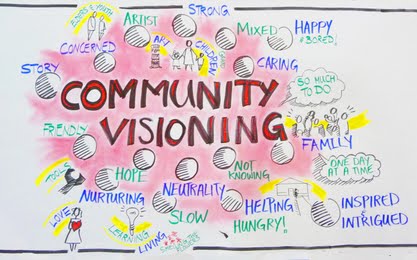 7
IT’S TIME 
FOR A BREAK
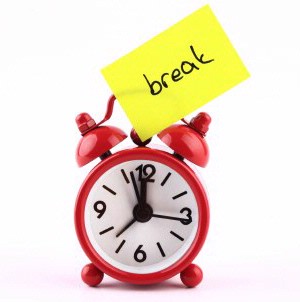 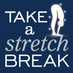 8
creating recommendations
Review potential policies for food environment as options for the CIP

Review walkability and crime prevention through environmental design strategies as options for the CIP

Use strategies to assist in identifying recommendations FOR INCLUSION in (CIP) Action plan
9
[Speaker Notes: CIP: Community Improvement Project]
Step 1: good sidewalks
Good Sidewalk Design: Residential Areas
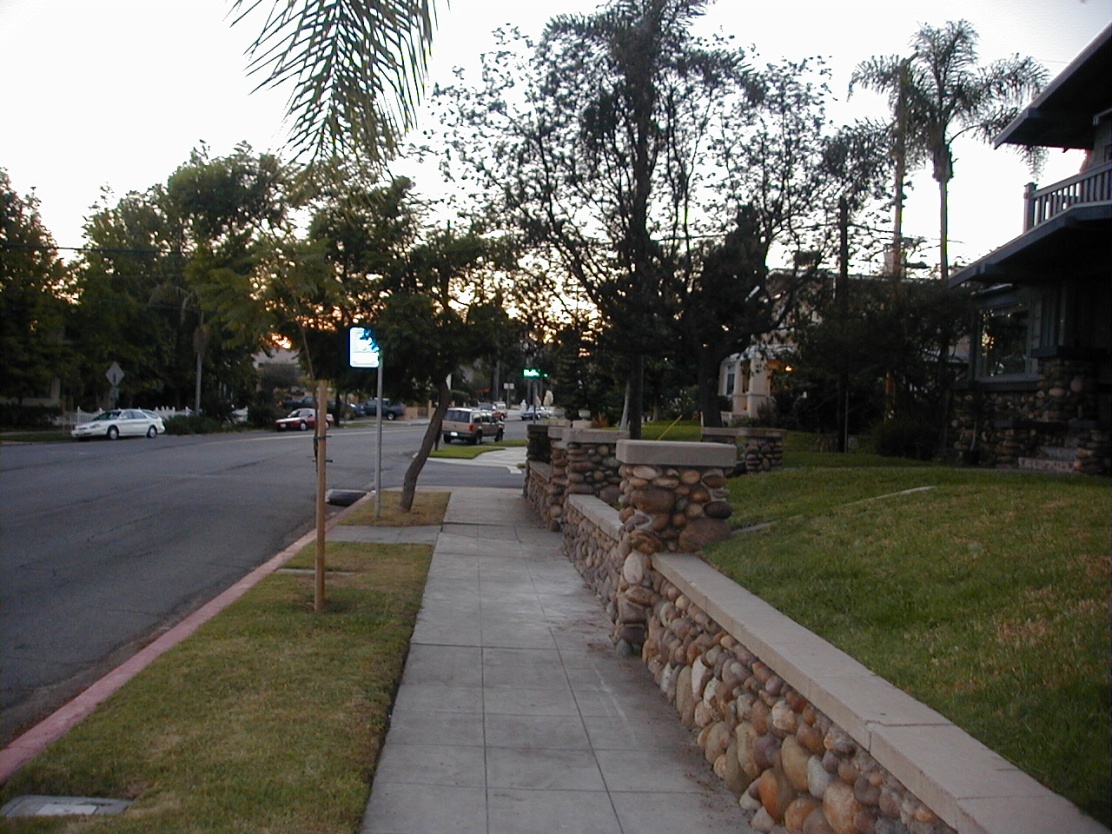 Pedestrian Zone
sidewalks are level, unbroken, and at least 5 feet wide
Buffer Zone
plants, trees, mailboxes, etc.
Façade Zone
area between sidewalk and building
Curb Zone
protects buffer zone, ADA ramps at street crossing
10
Step 1: good sidewalks
Good Sidewalk Design: Commercial Areas
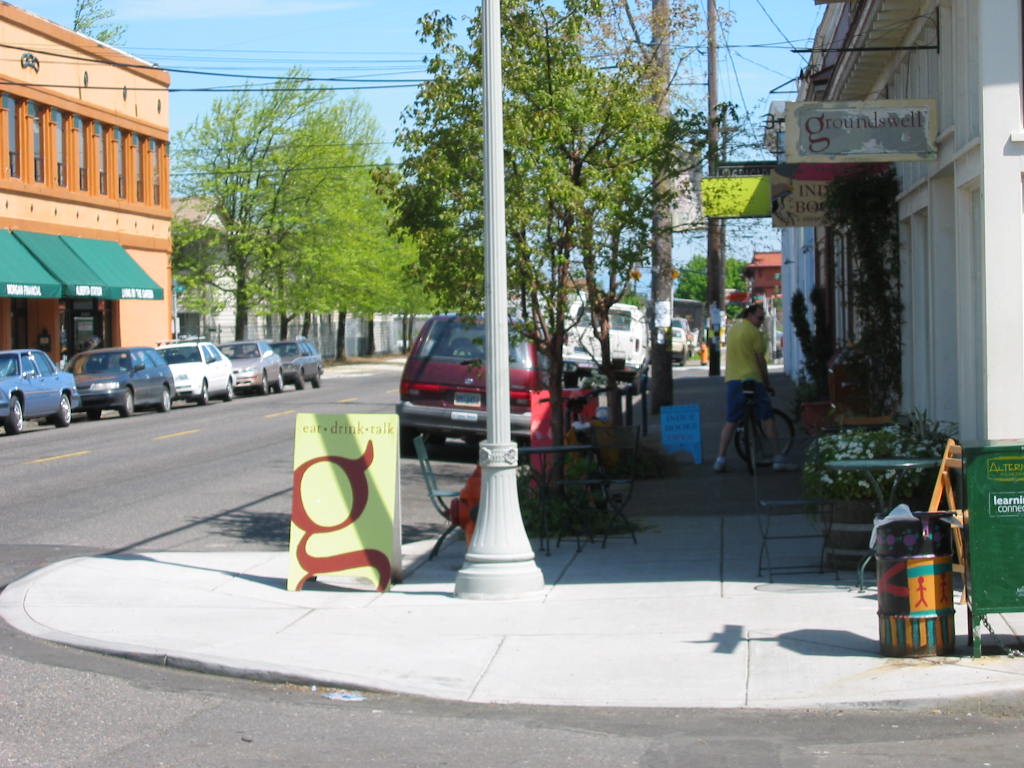 Pedestrian Zone
sidewalks are level, unbroken, and at least 8 feet wide
Façade Zone
Buffer Zone
trees, mailboxes, outdoor seating, lighting, etc.
Curb Zone
protects buffer zone, ADA ramps at street crossing
11
Step 2: safe and easy street crossings
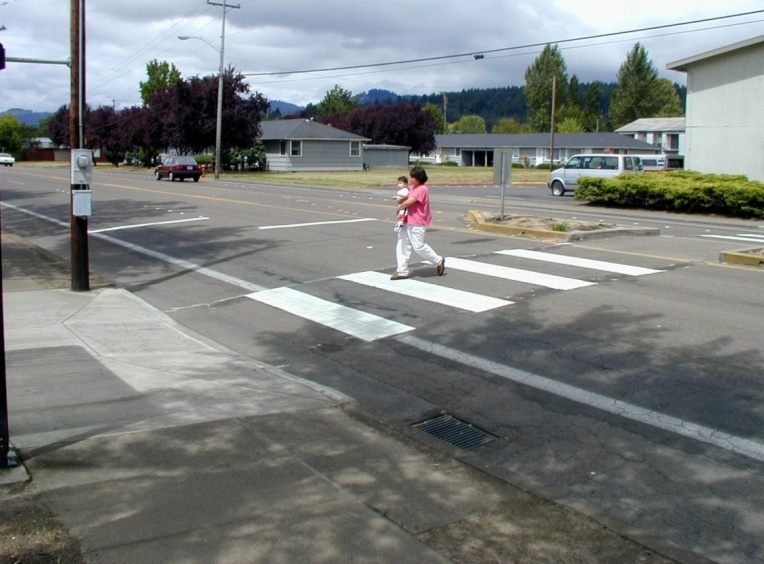 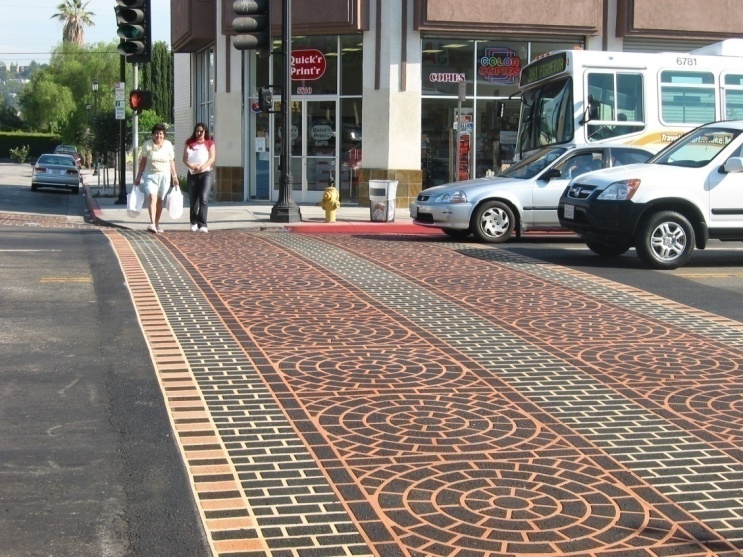 Crosswalks can be painted for high visibility or decorated and textured with brick or pressed concrete
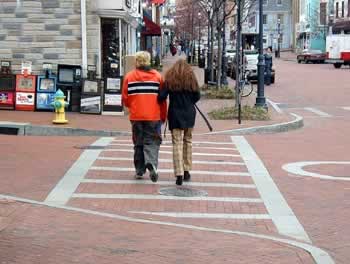 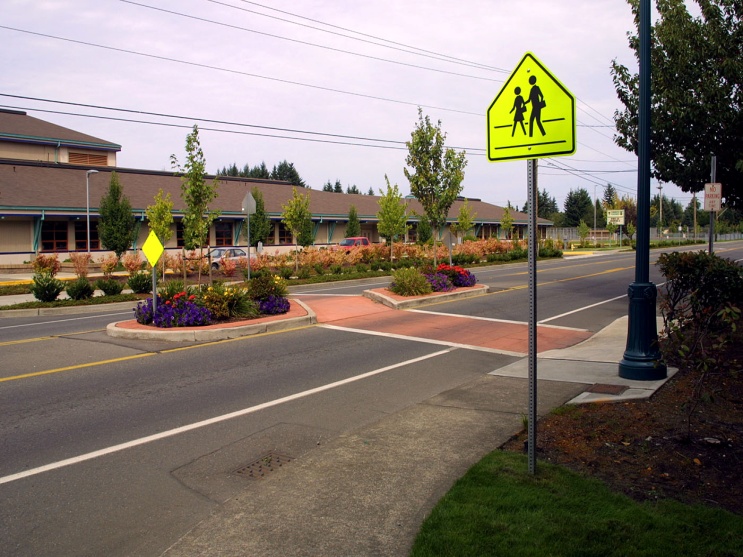 12
Step 2: safe and easy street crossings
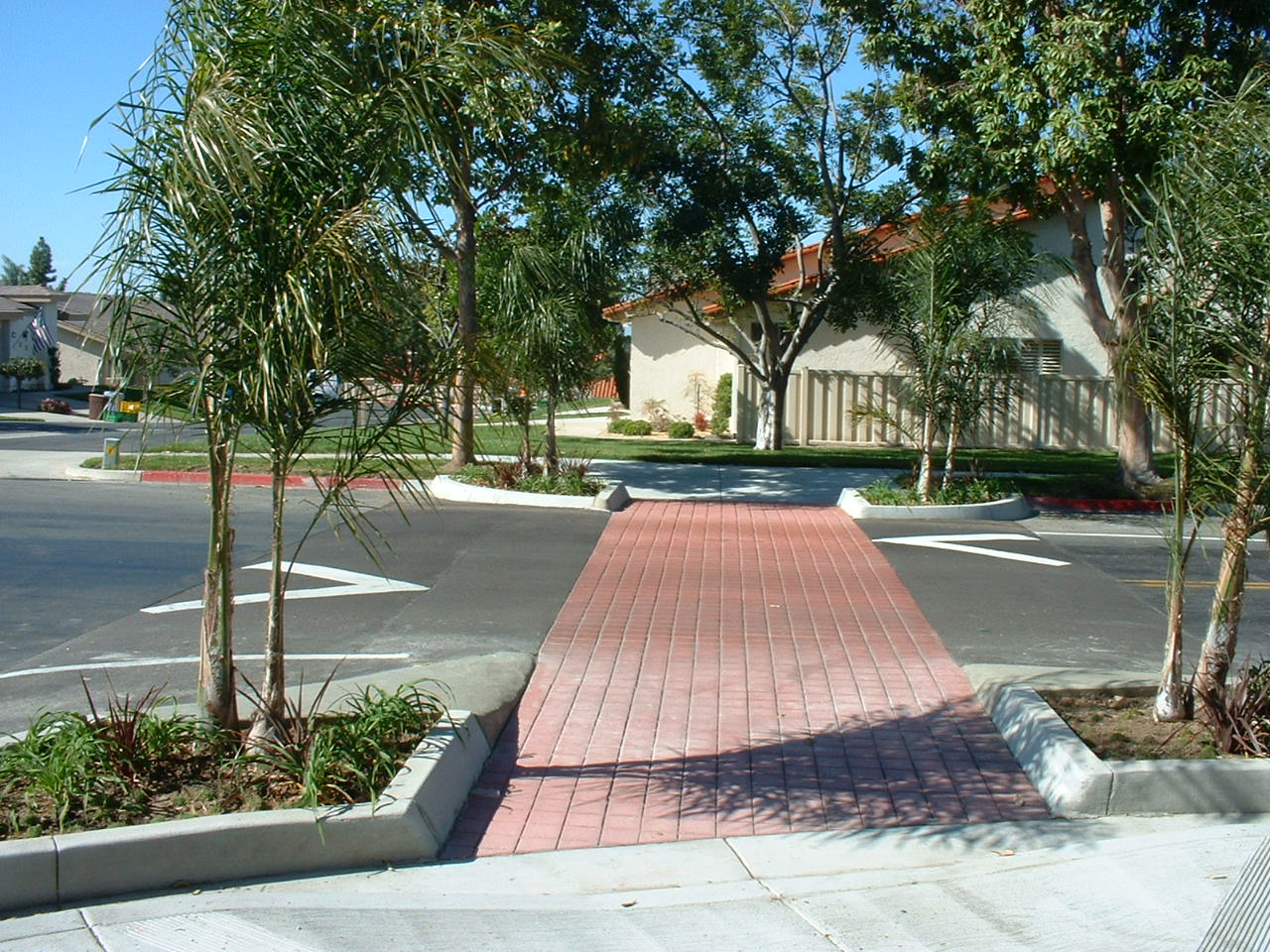 Raised
crosswalks
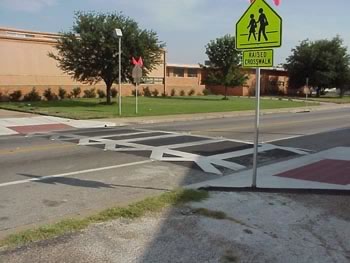 13
Step 2: safe and easy street crossings
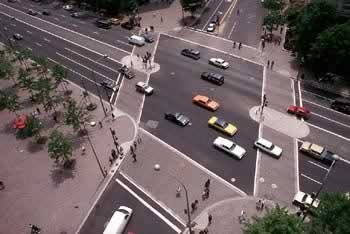 Medians
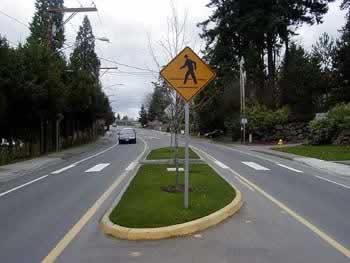 Shorten the crossing distance

Provide refuge for pedestrians

May slow traffic
14
Step 2: safe and easy street crossings
Curb Extensions
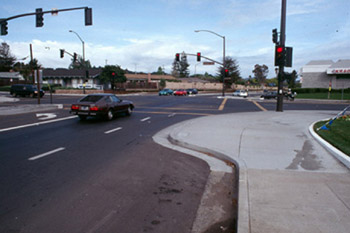 Shorten the crossing distance

Driver can see pedestrians

Slows cars in intersection
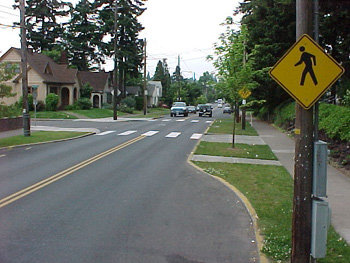 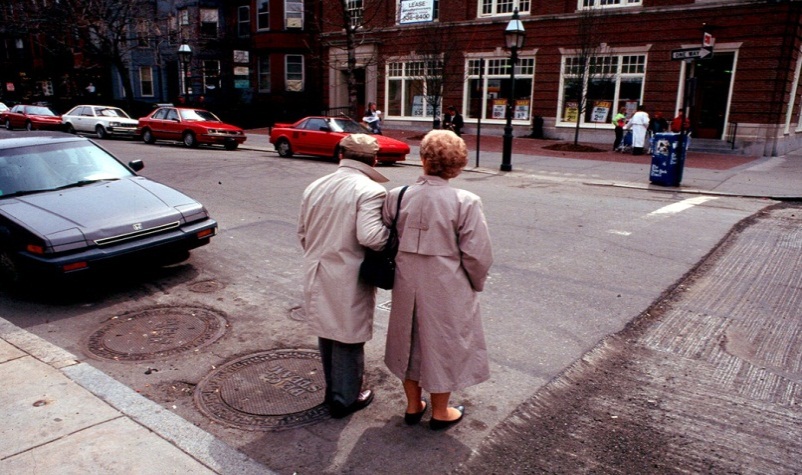 15
step 3: Slow cars down (Traffic Calming)
Not Recommended as a Traffic Calming Tool:
Stop signs
Speed limit signs
Speed bumps (except in some situations)
Law enforcement alone
TRAFFIC CALMING
STOP SIGNS
40 mph

30 mph

20 mph

10 mph

0 mph
Stop	 	       Stop	 	                   Stop                                       STOP
16
step 3: Slow cars down (Traffic Calming)
On Which Road Would
You Drive Faster?
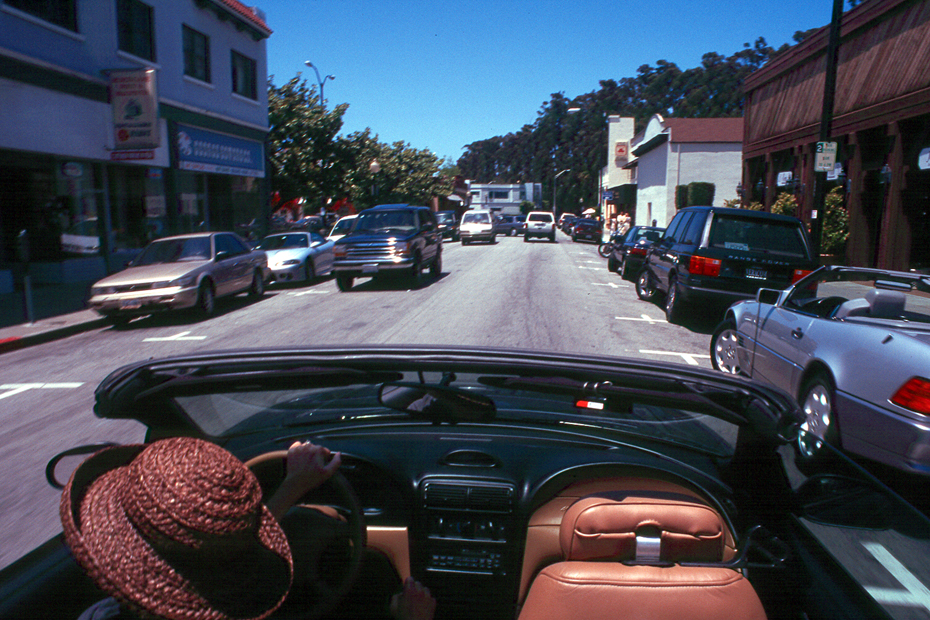 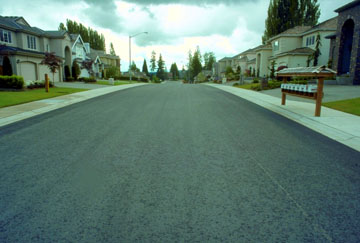 17
step 3: Slow cars down (Traffic Calming)
Traffic Calming Tool
Narrow Road Visually
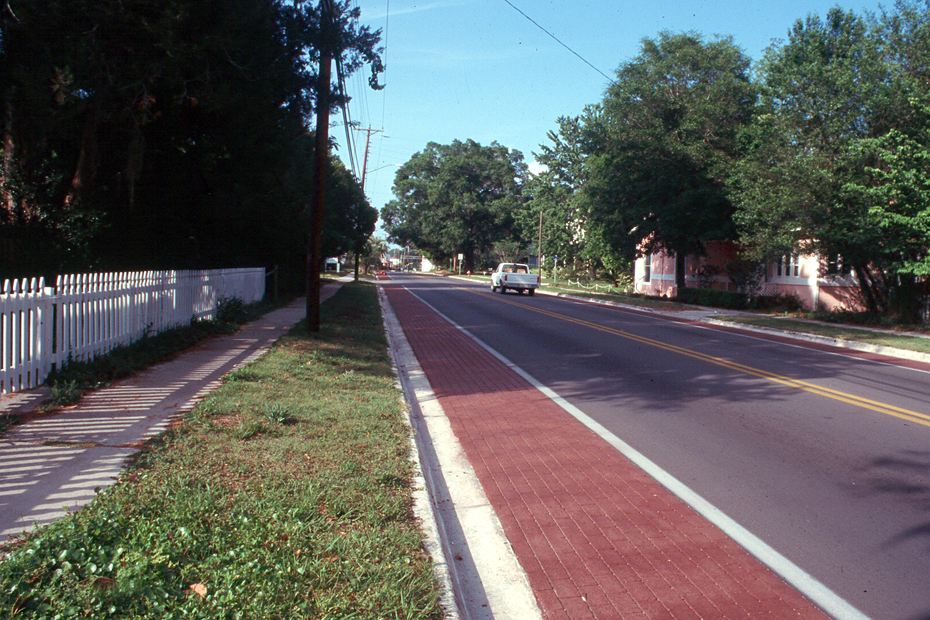 18
step 3: Slow cars down (Traffic Calming)
Traffic Calming Tool
Traffic Circle or Roundabout
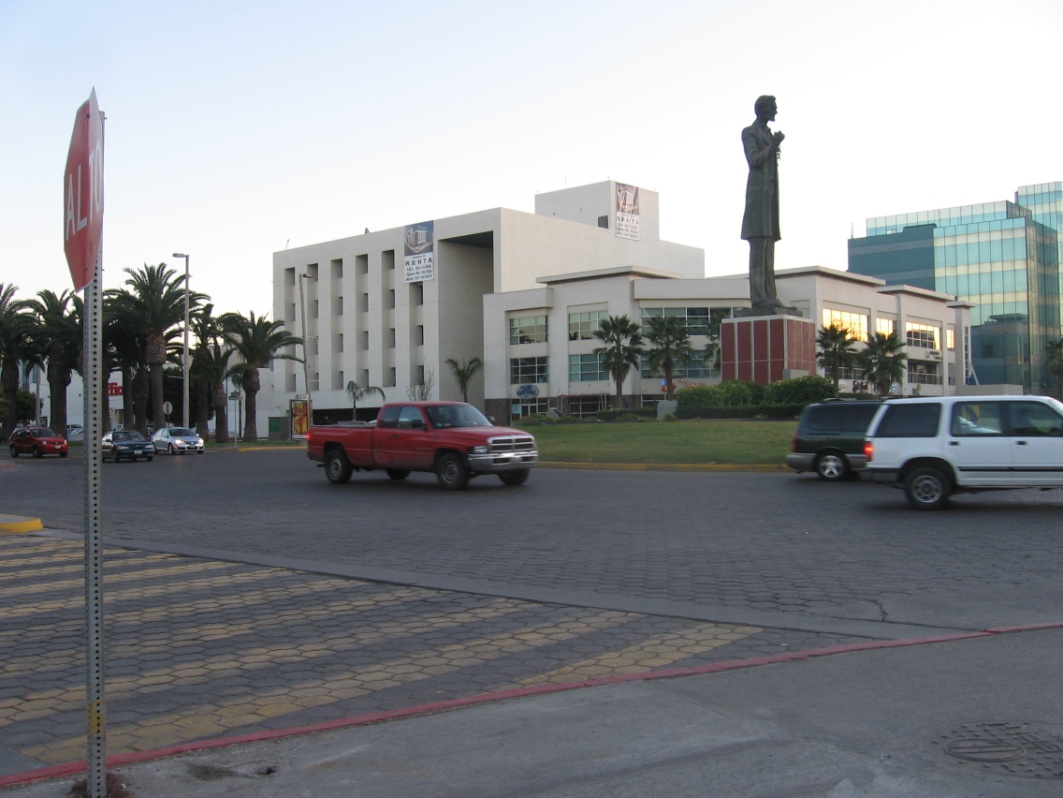 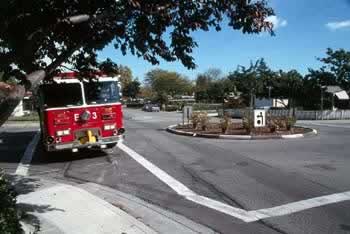 19
step 3: Slow cars down (Traffic Calming)
Traffic Calming Tool
Islands or Curves (Chicanes)
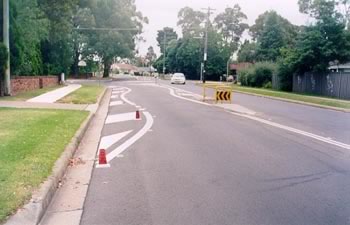 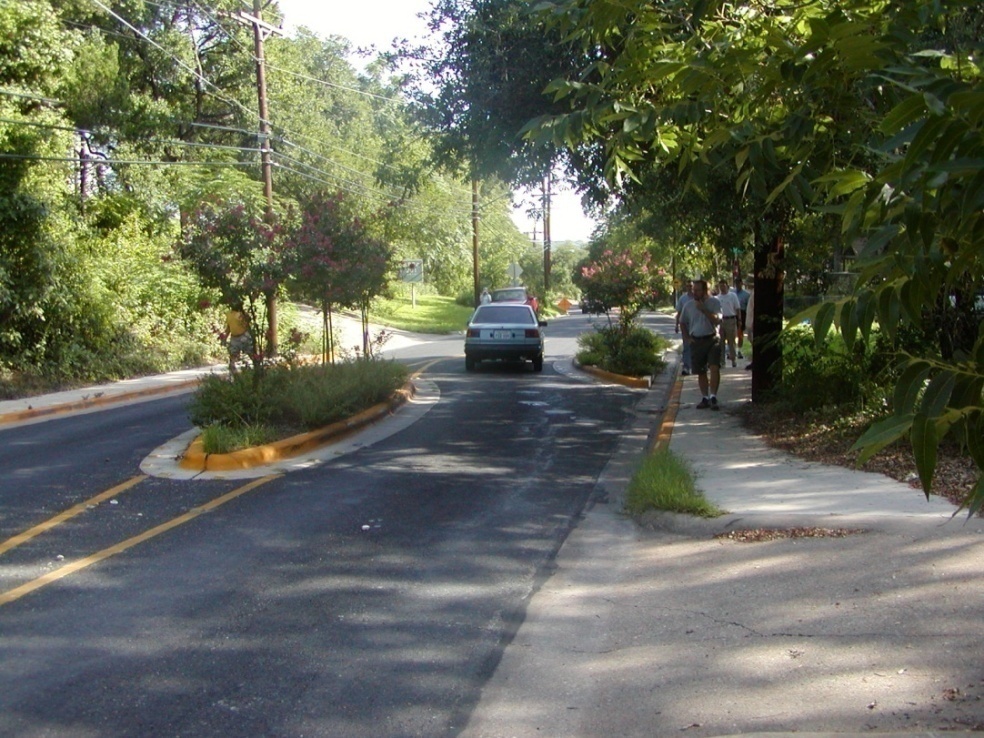 20
step 3: Slow cars down (Traffic Calming)
Traffic Calming Tool
Diagonal Parking
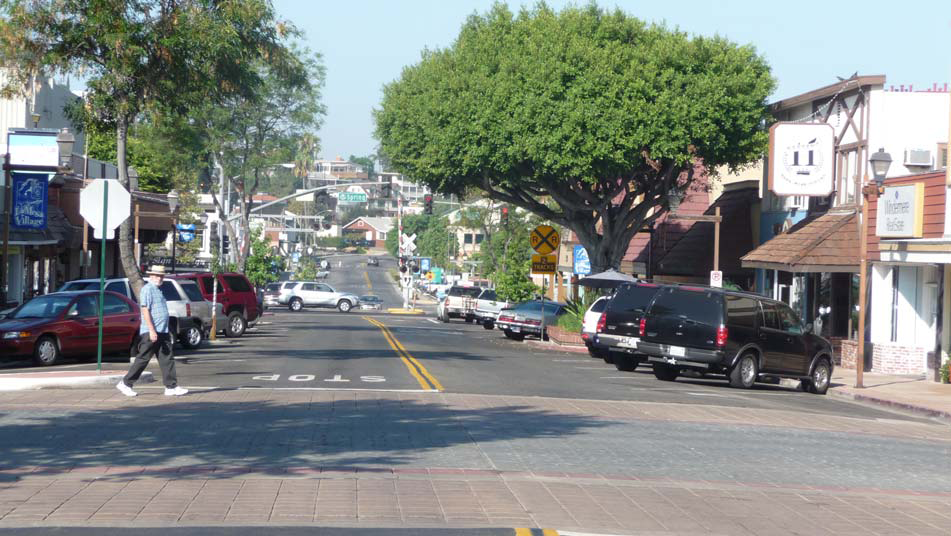 Typical
back-out
Parking
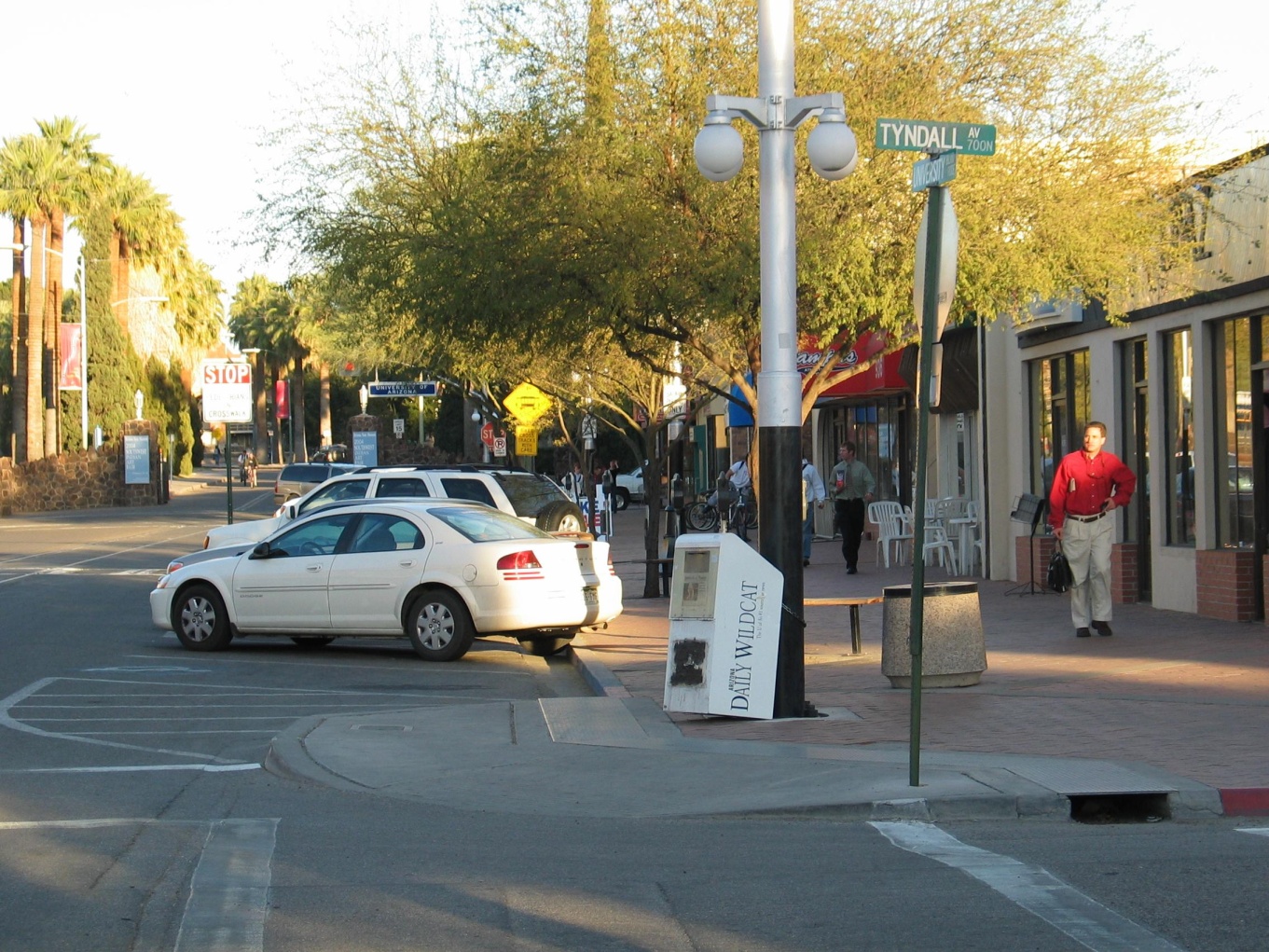 Reverse angle
or head-out
parking
21
step 4: safety, comfort & beauty
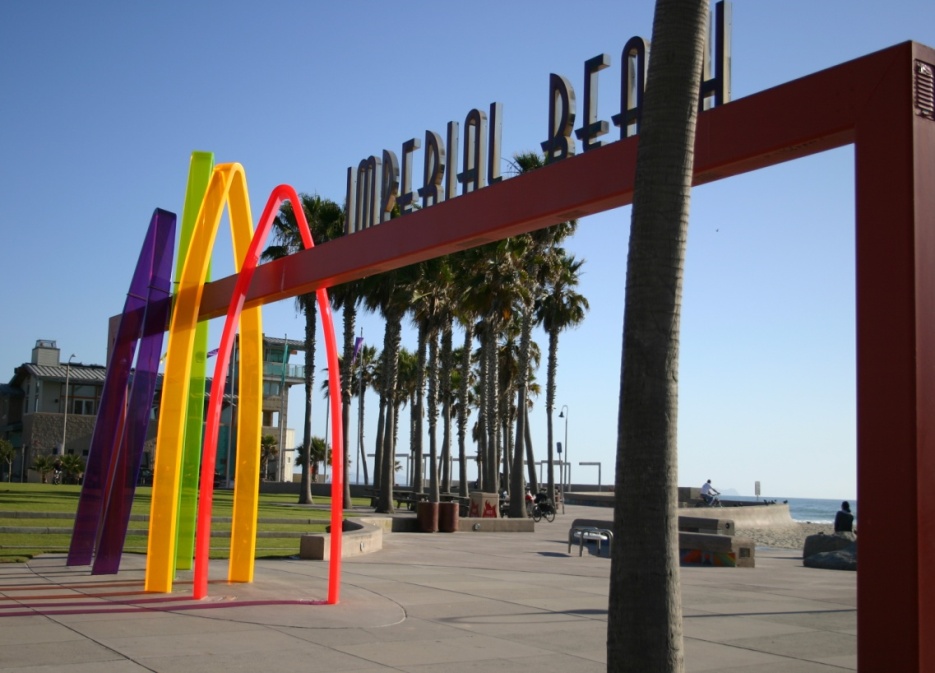 Public Art
	that reflects
	the community
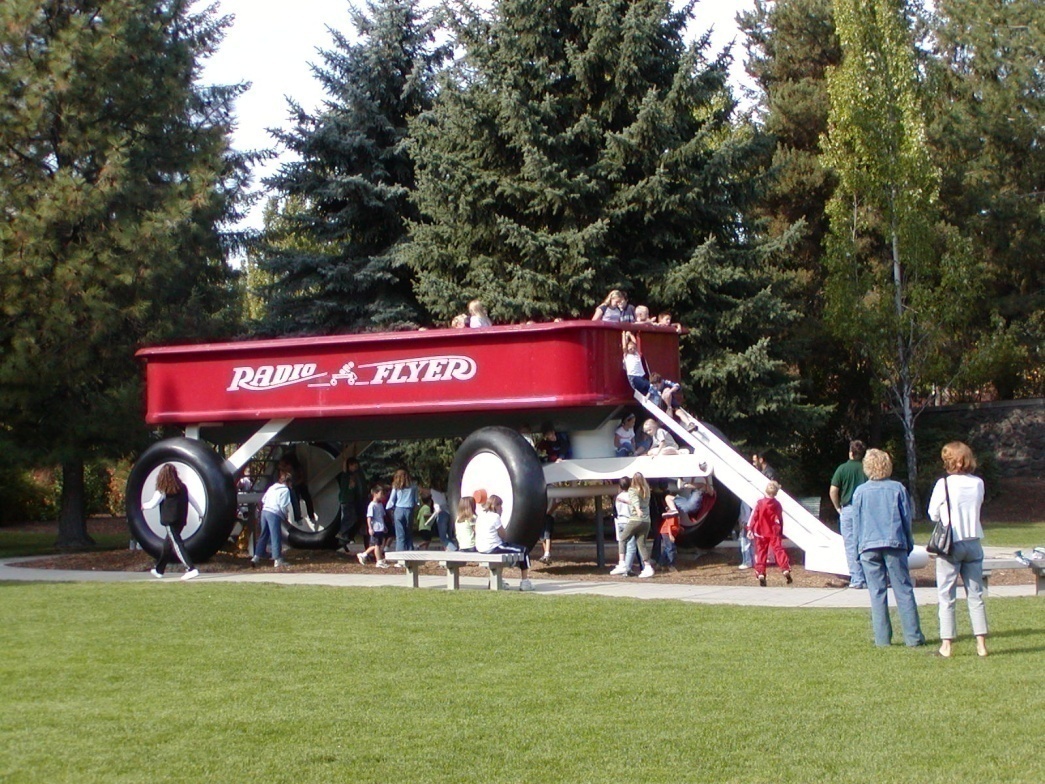 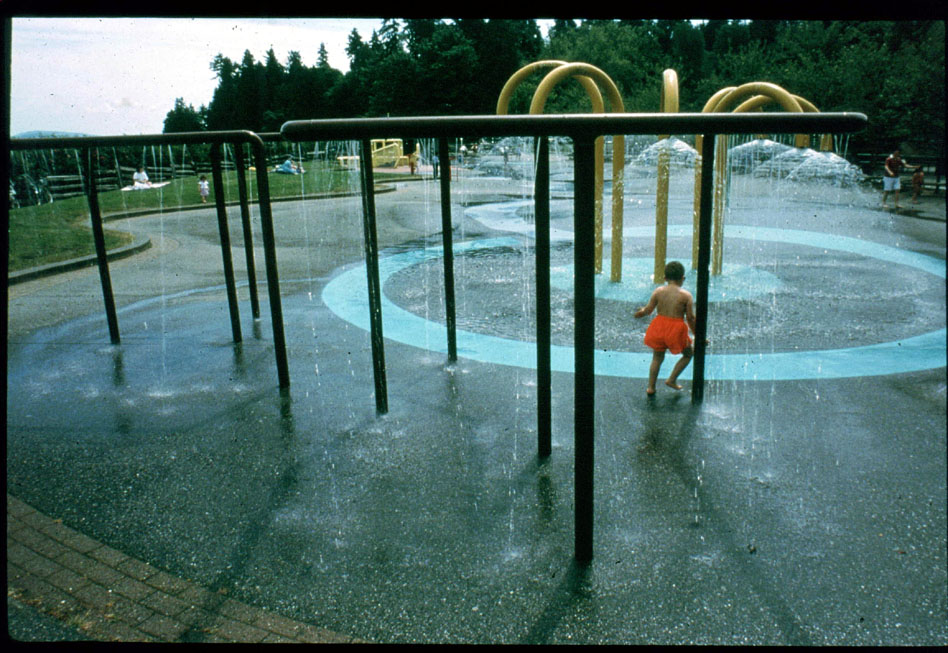 22
step 4: safety, comfort & beauty
Trees
Places to sit and rest
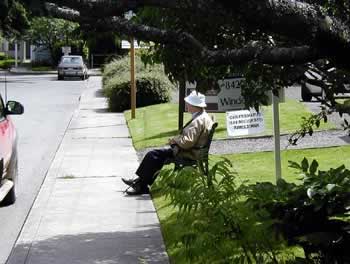 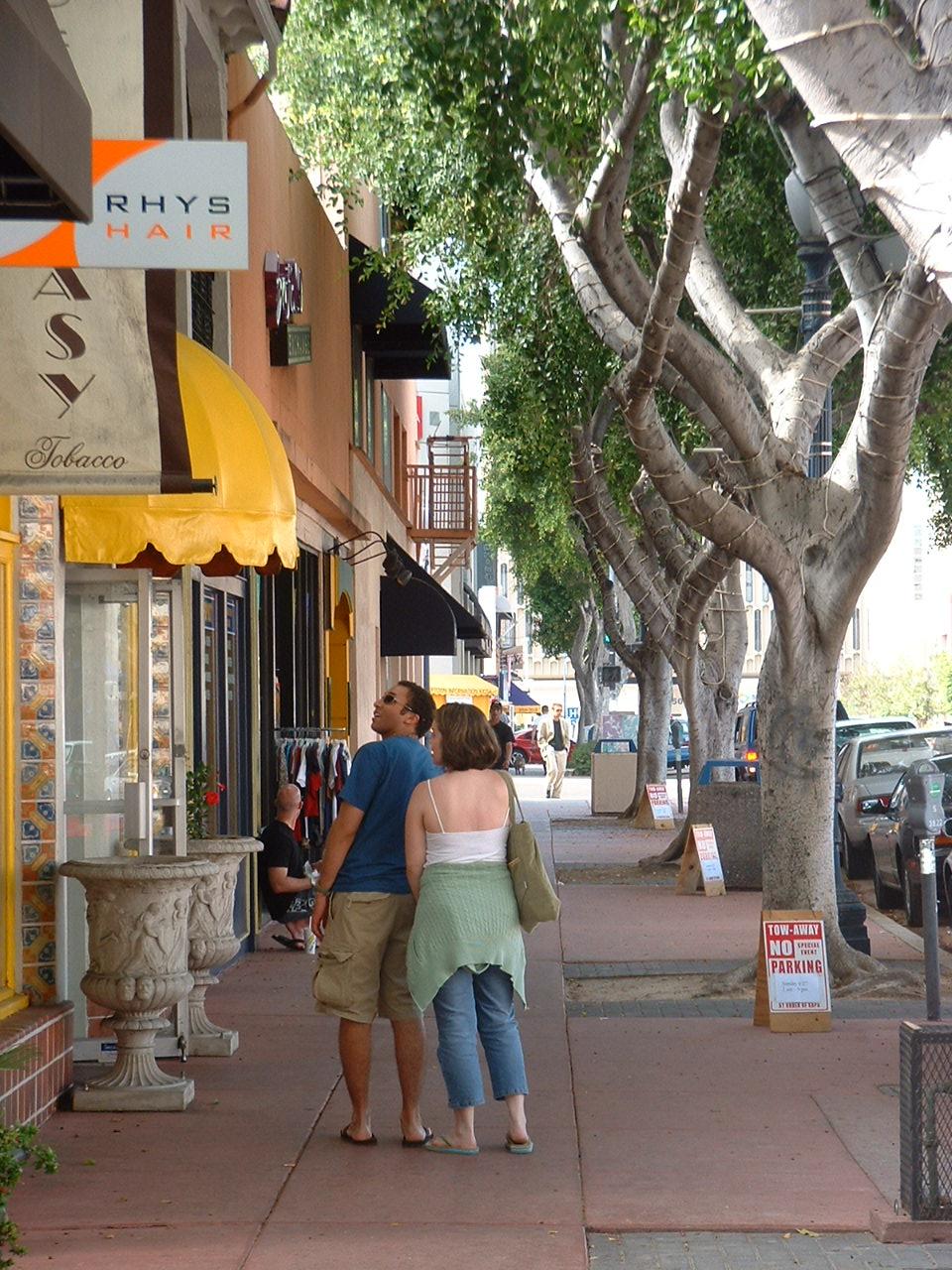 Clean and maintained
Pedestrian lighting
Access to water and bathrooms
23
cpted & public Art
Creating Interactive Public Spaces
24
[Speaker Notes: CPTED: Crime Prevention Through Environmental Design]
cpted & public Art
“I want to make sure that the arts are part of everything we do.  We need to make sure that the arts are part of every neighborhood.  We need to make sure that we continue to have art in public places...we want people to know that Tampa is a city of the arts.”
- Mayor Pam Iorio
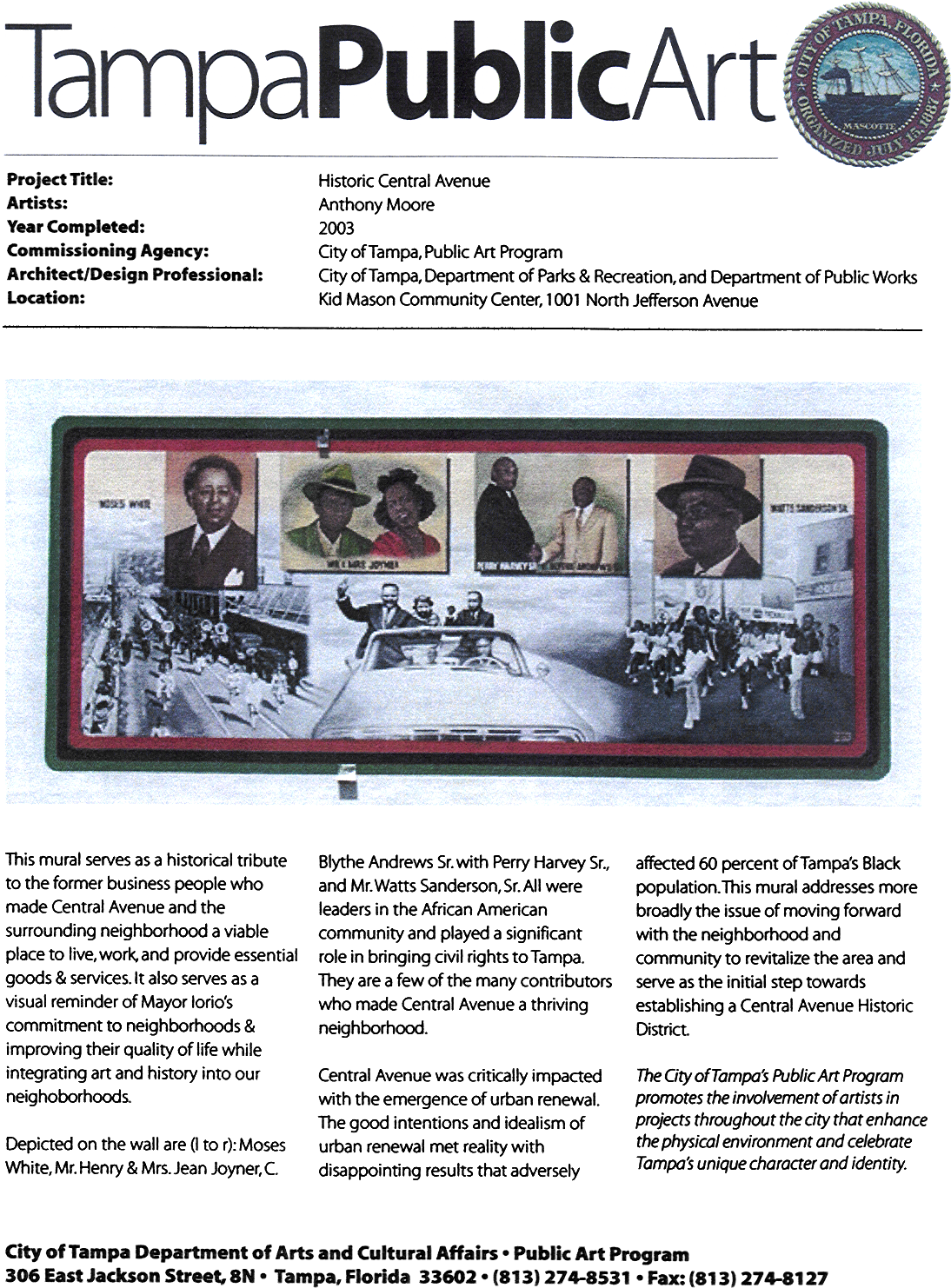 25
cpted & public Art: Strategies
Phoenix
Tempe
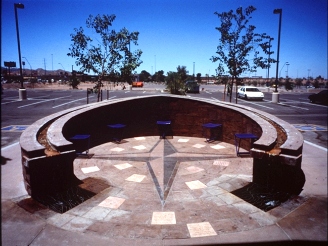 26
[Speaker Notes: CPTED: Crime Prevention Through Environmental Design]
cpted & public Art: visuals of people
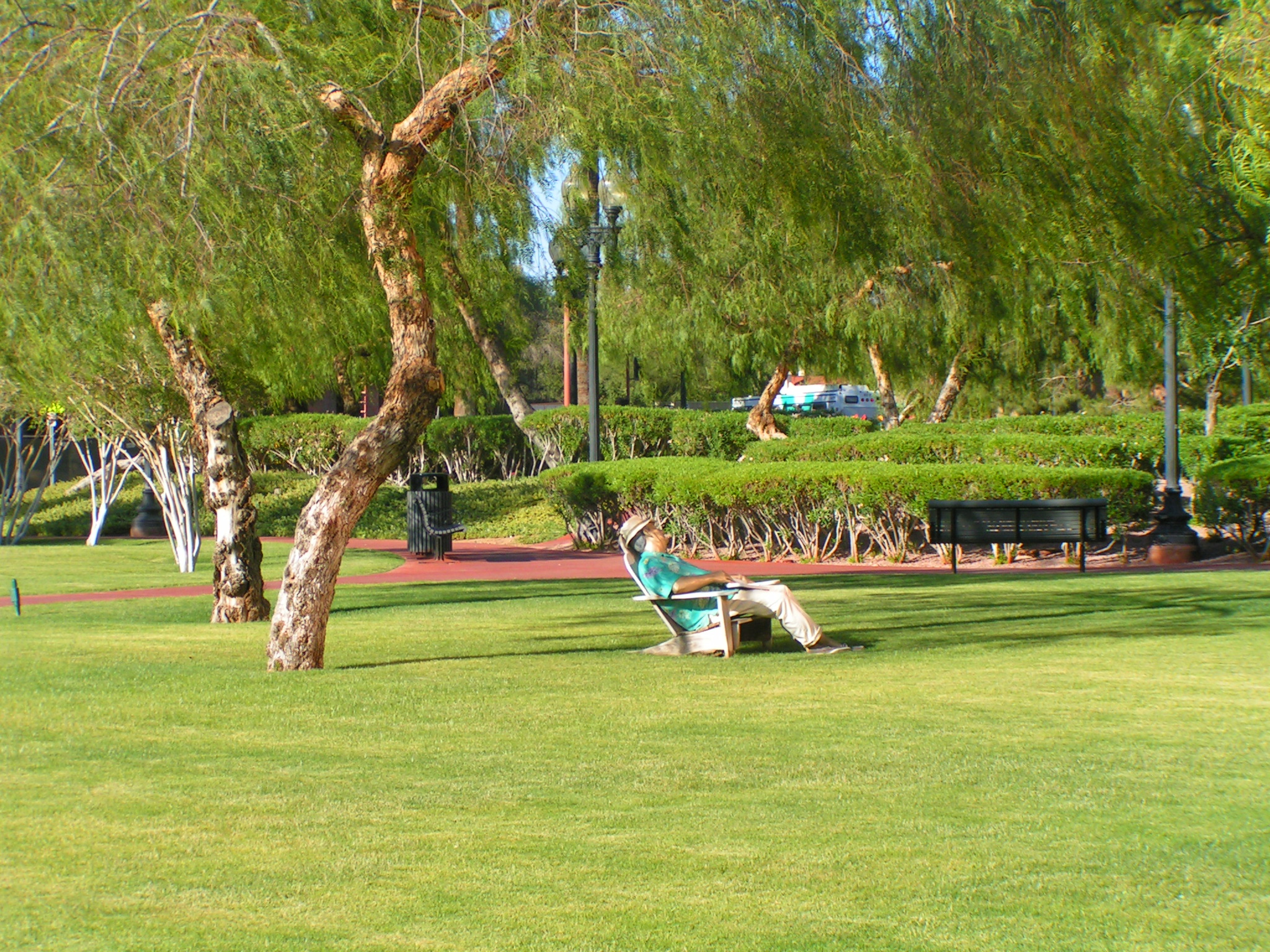 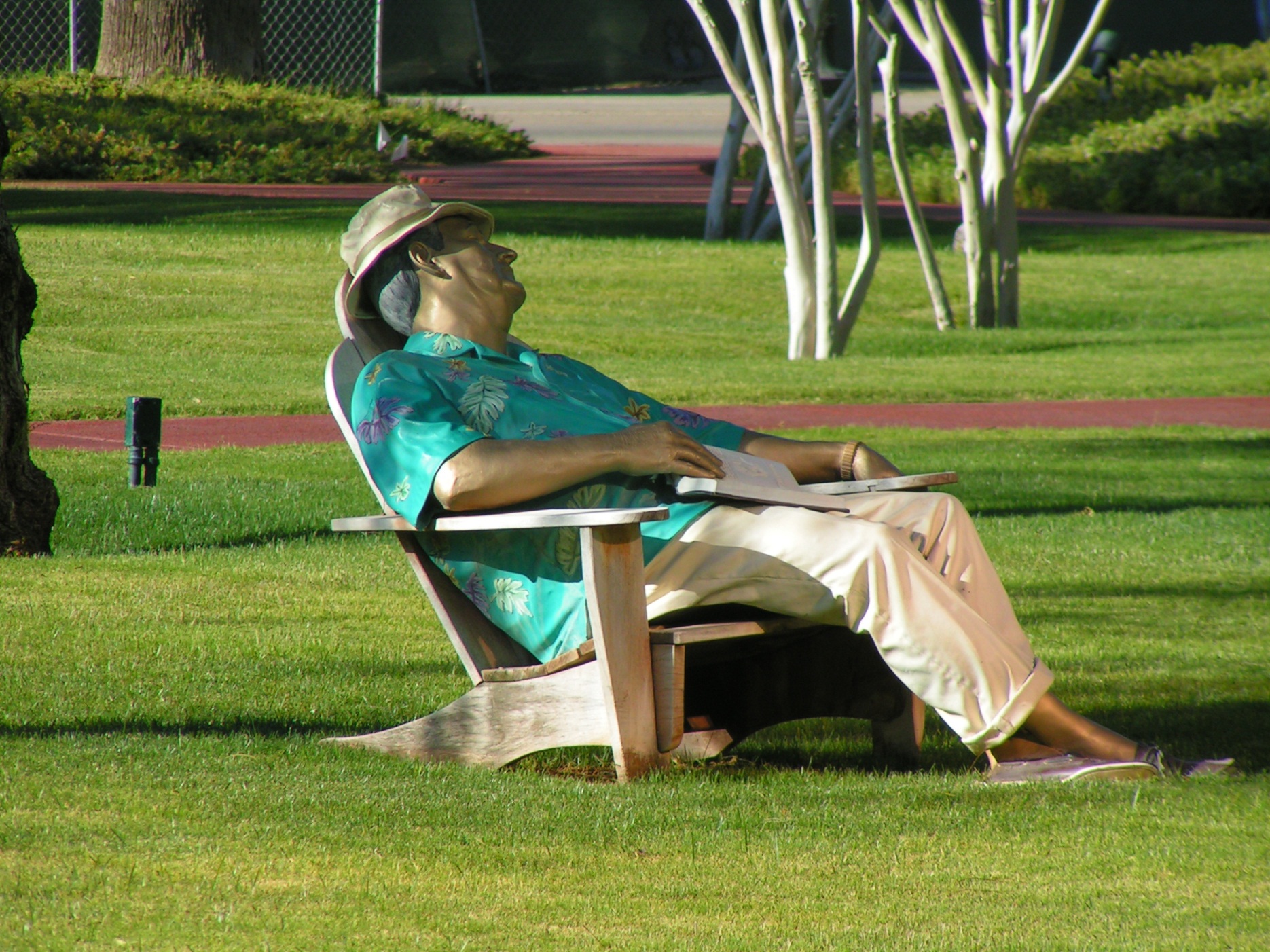 27
[Speaker Notes: CPTED: Crime Prevention Through Environmental Design]
cpted & public Art: visuals of people
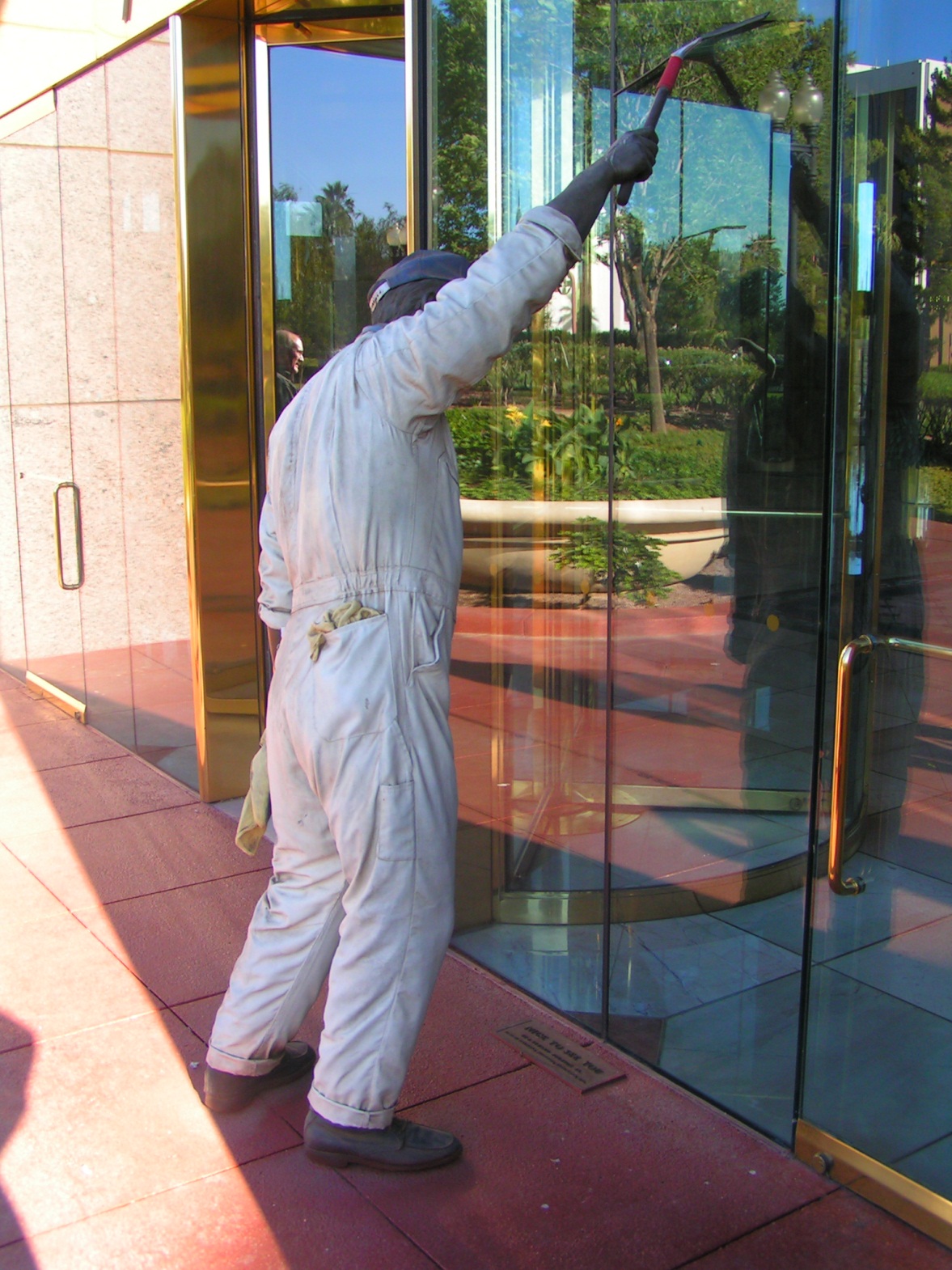 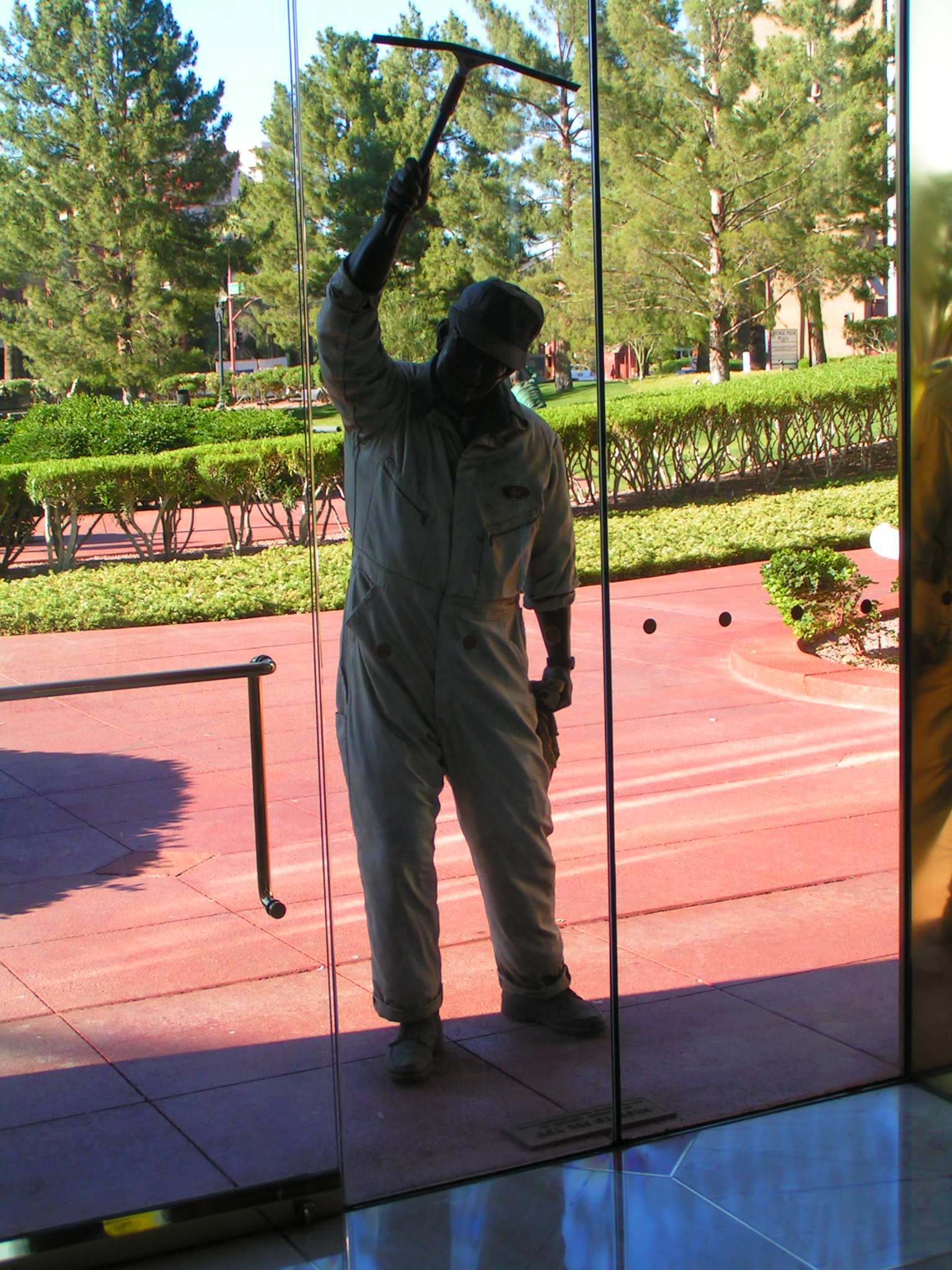 28
[Speaker Notes: CPTED: Crime Prevention Through Environmental Design]
cpted & public Art: Benches
Camden, UK
denver, co
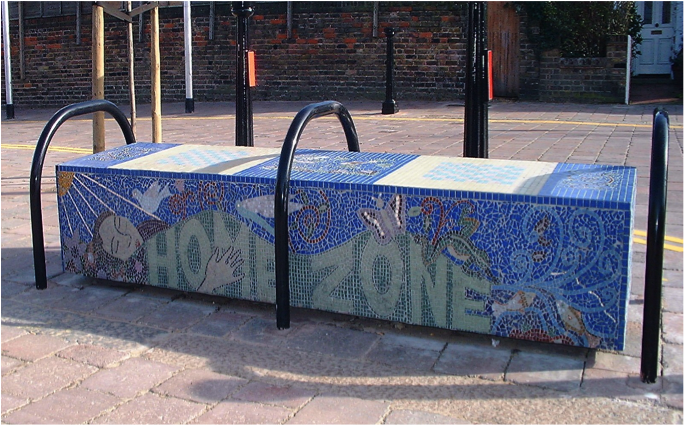 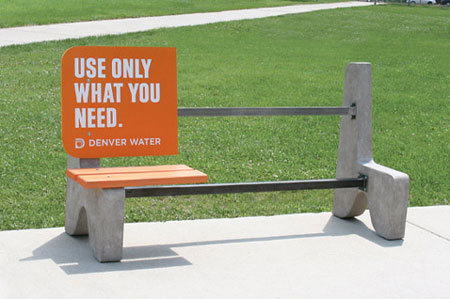 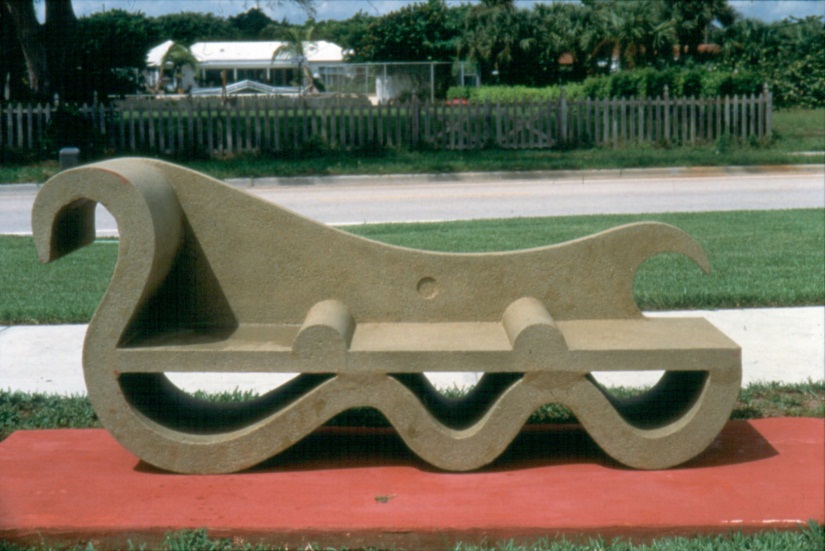 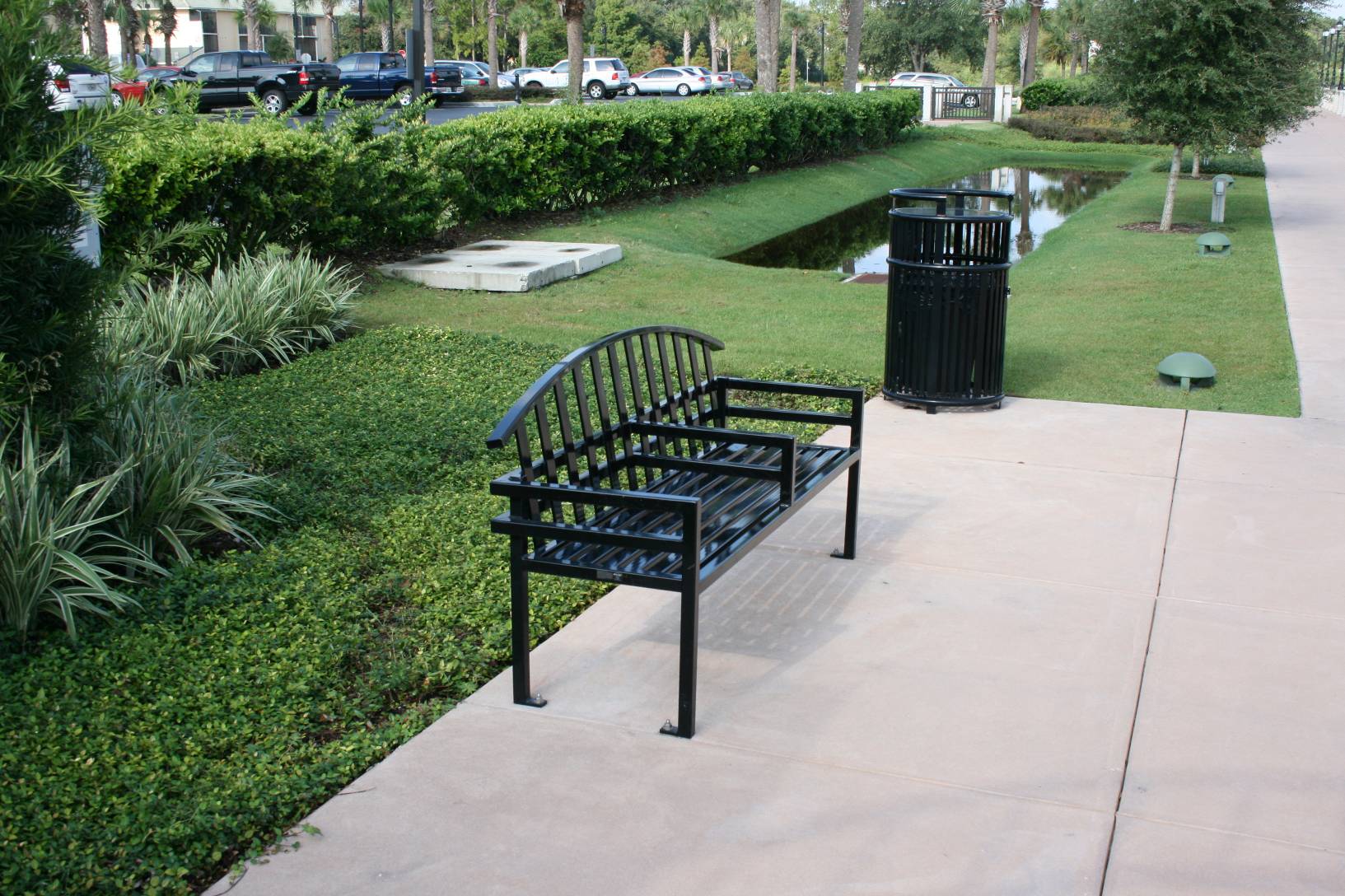 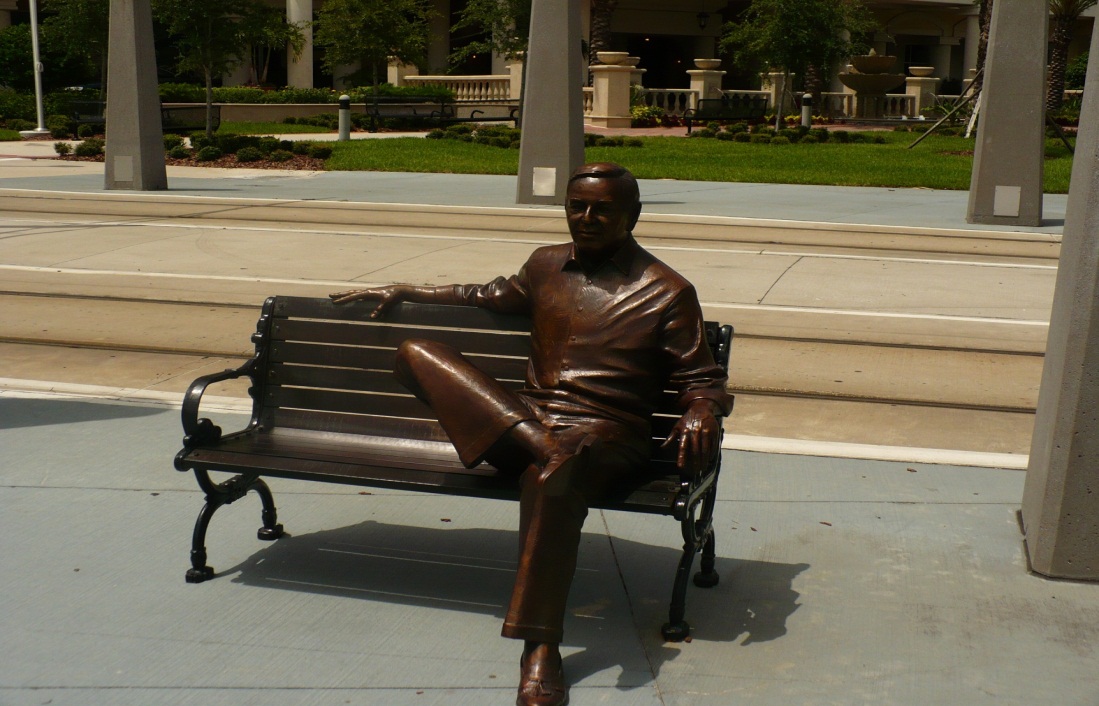 boston, ma
florida
tampa, fl
29
[Speaker Notes: CPTED: Crime Prevention Through Environmental Design]
cpted & public Art: Benches
Illuminated Benches
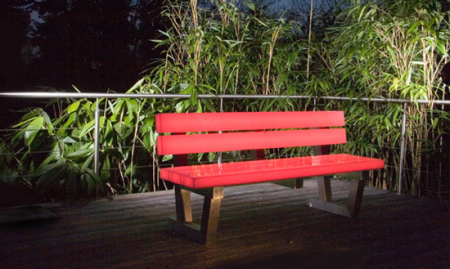 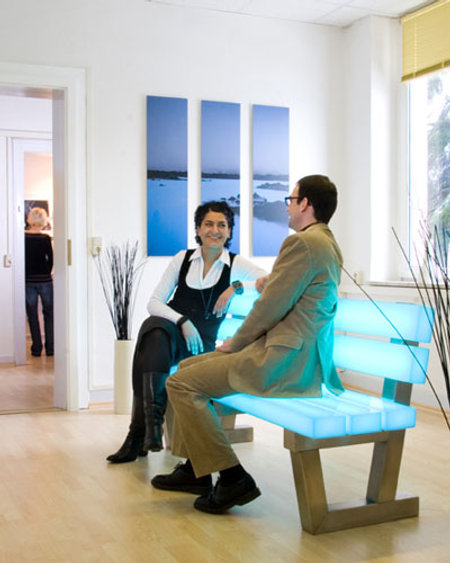 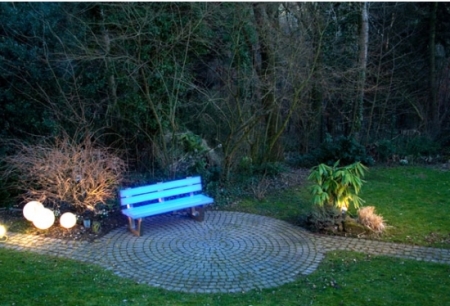 30
cpted & public Art: Bicycle racks
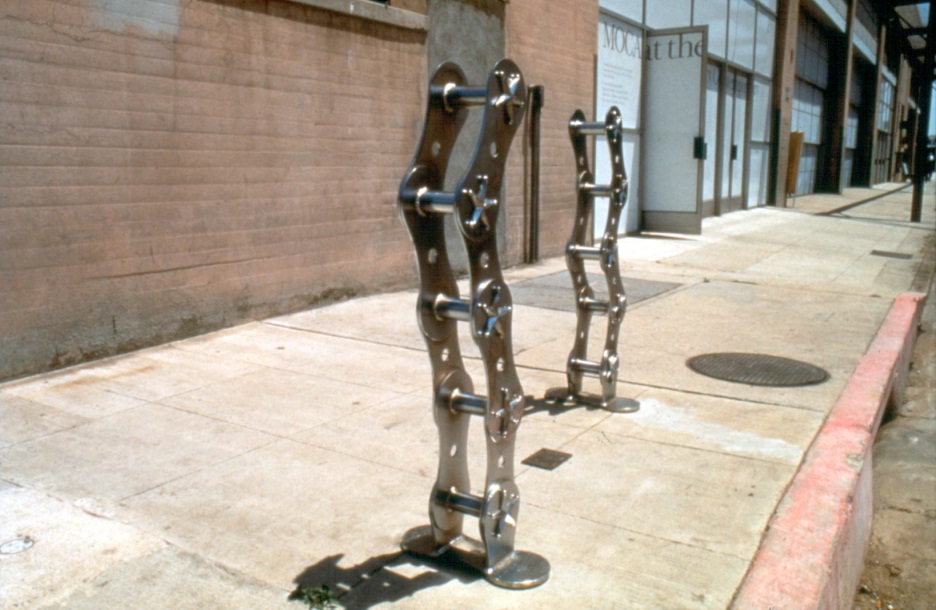 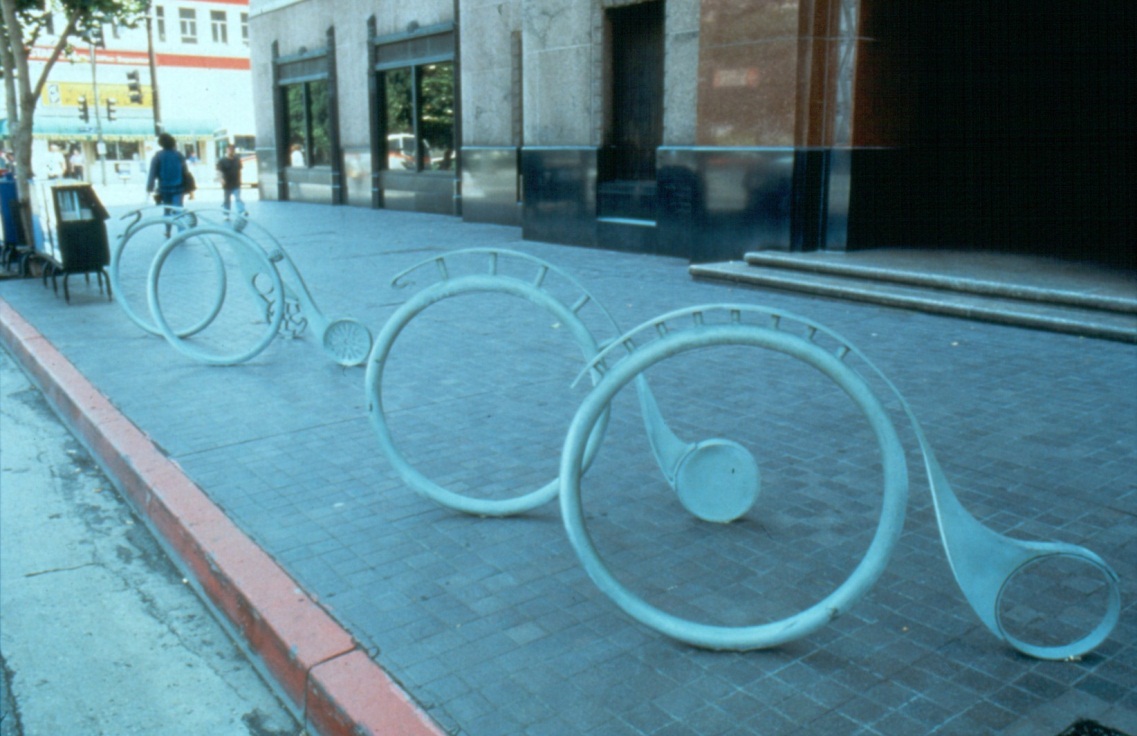 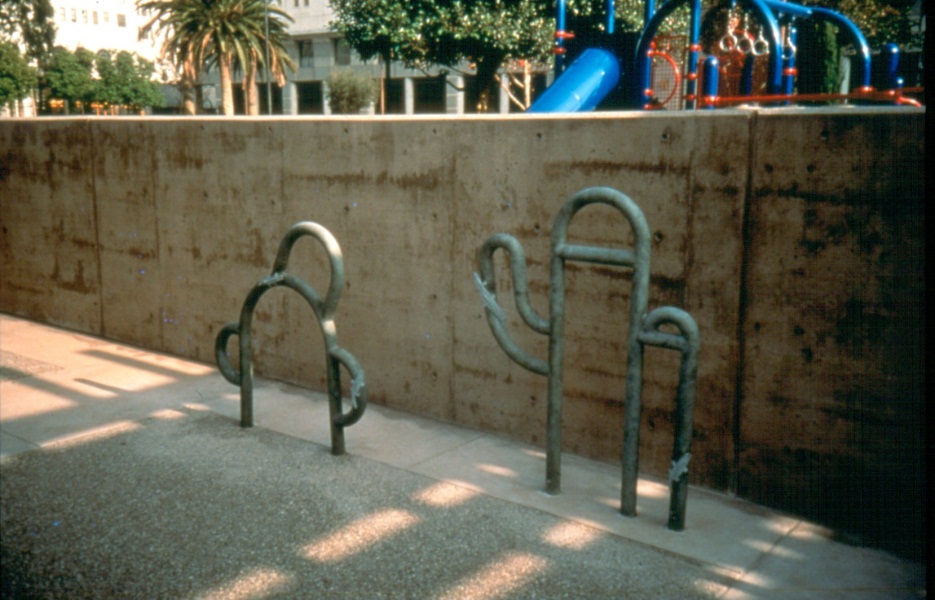 31
[Speaker Notes: CPTED: Crime Prevention Through Environmental Design]
cpted & public Art: mosaic designs
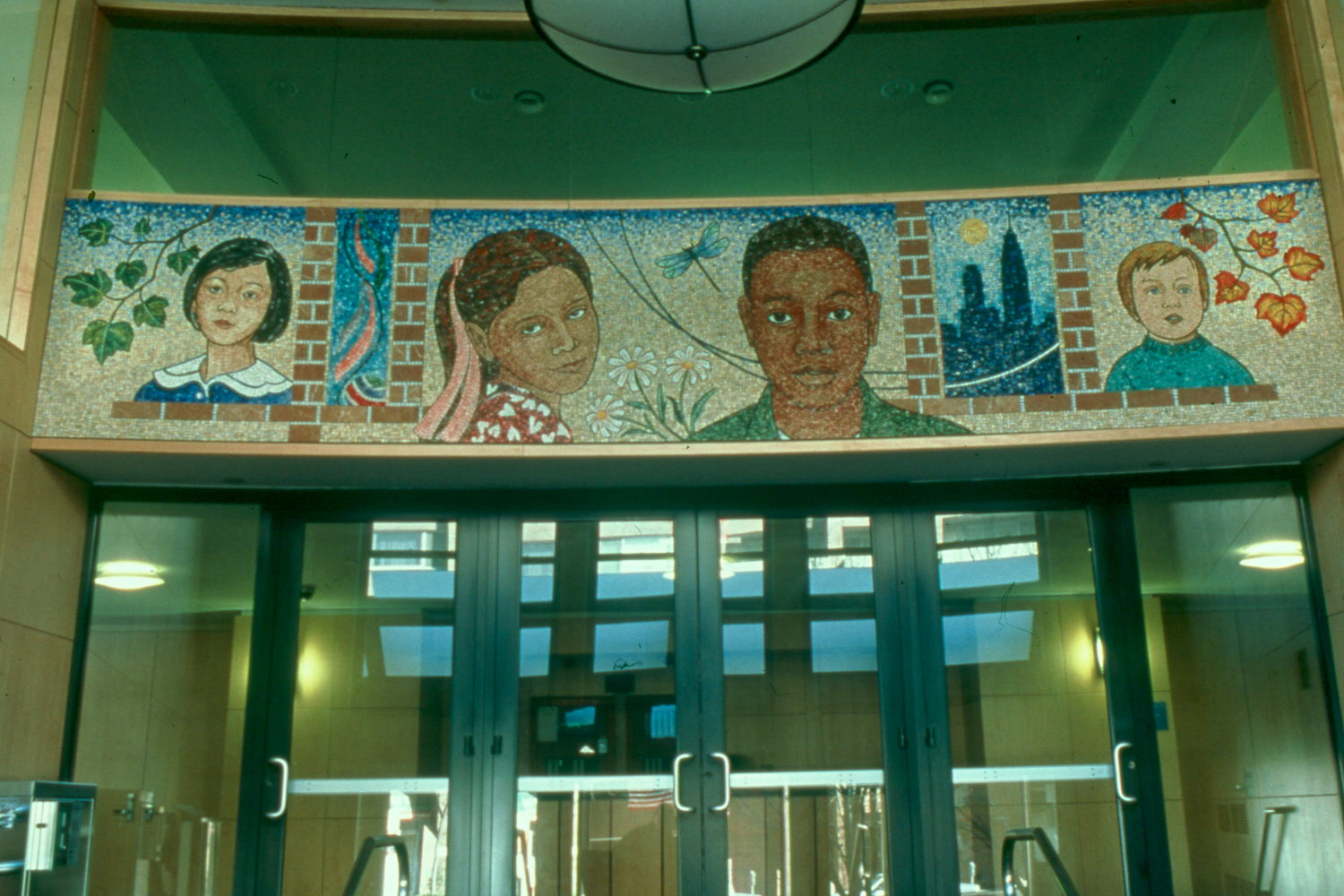 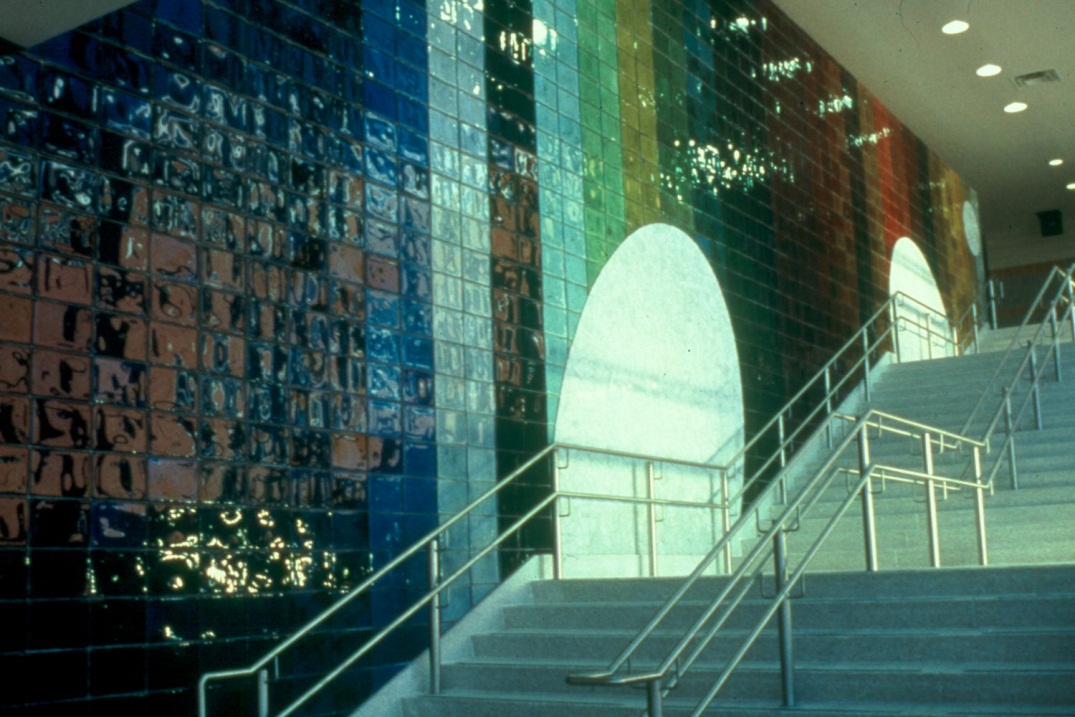 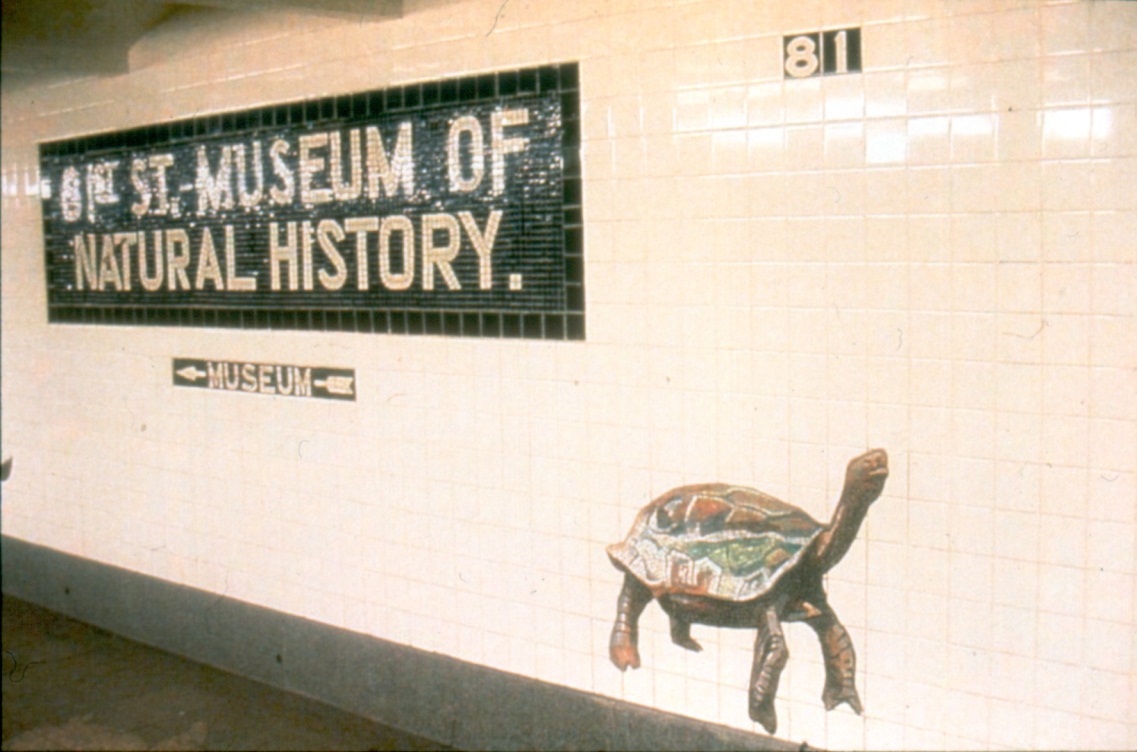 32
[Speaker Notes: CPTED: Crime Prevention Through Environmental Design]
cpted & public Art: wayfinding
los angeles
new york city
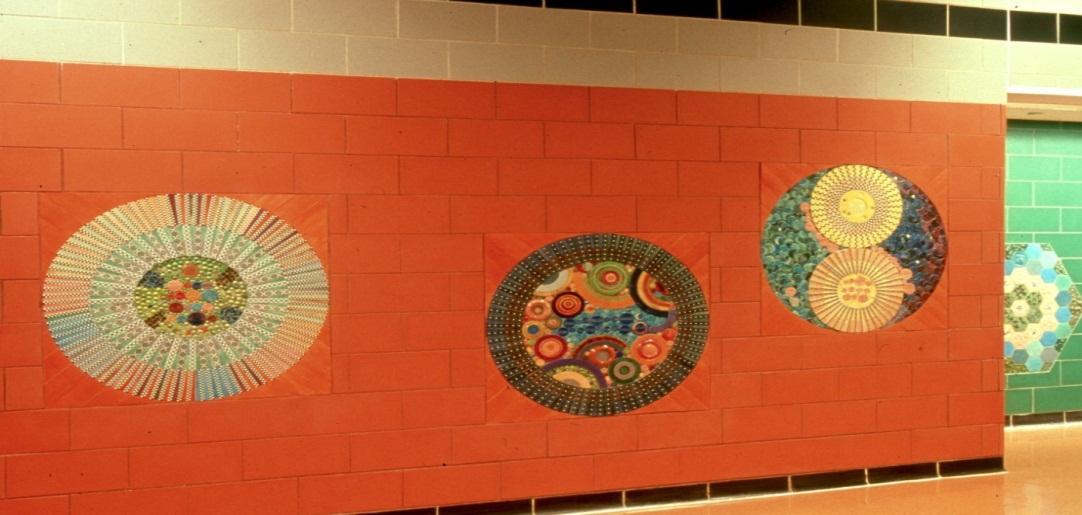 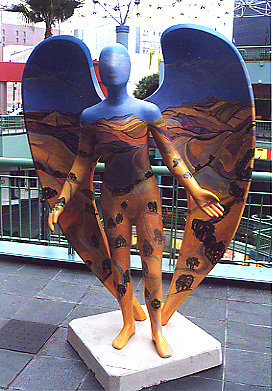 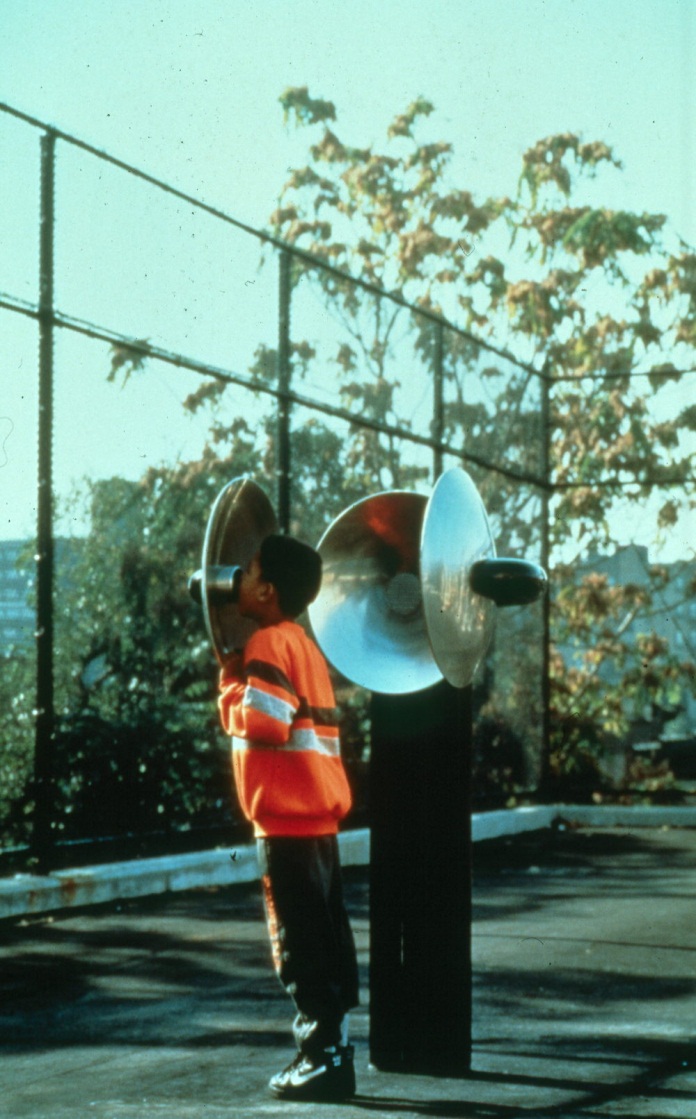 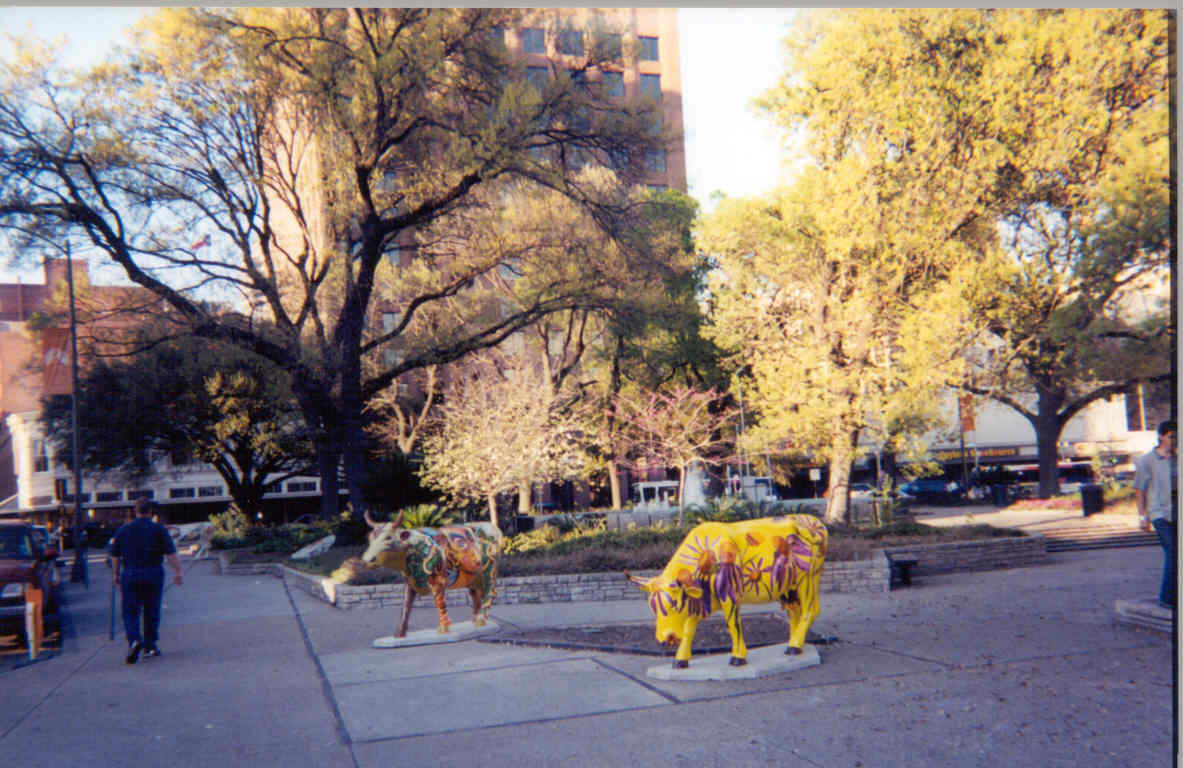 san antonio
33
[Speaker Notes: CPTED: Crime Prevention Through Environmental Design]
cpted & public Art: murals
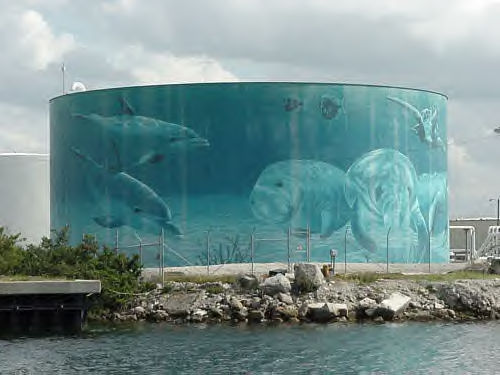 port of tampa
34
[Speaker Notes: CPTED: Crime Prevention Through Environmental Design]
public Art in Phoenix: before & after
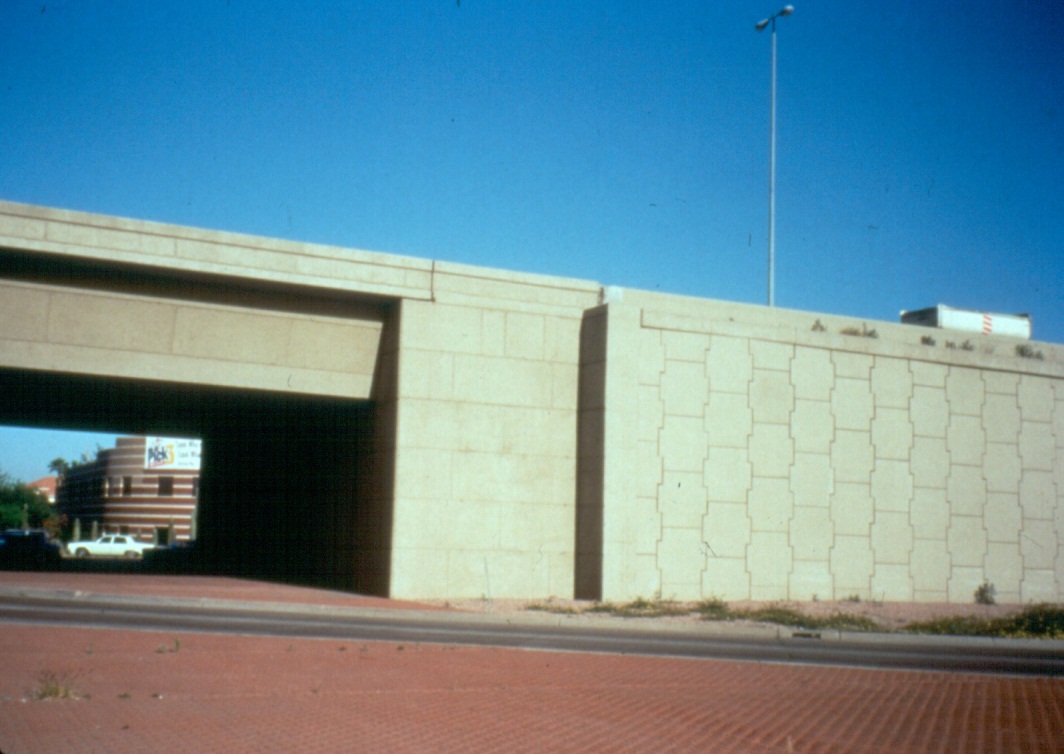 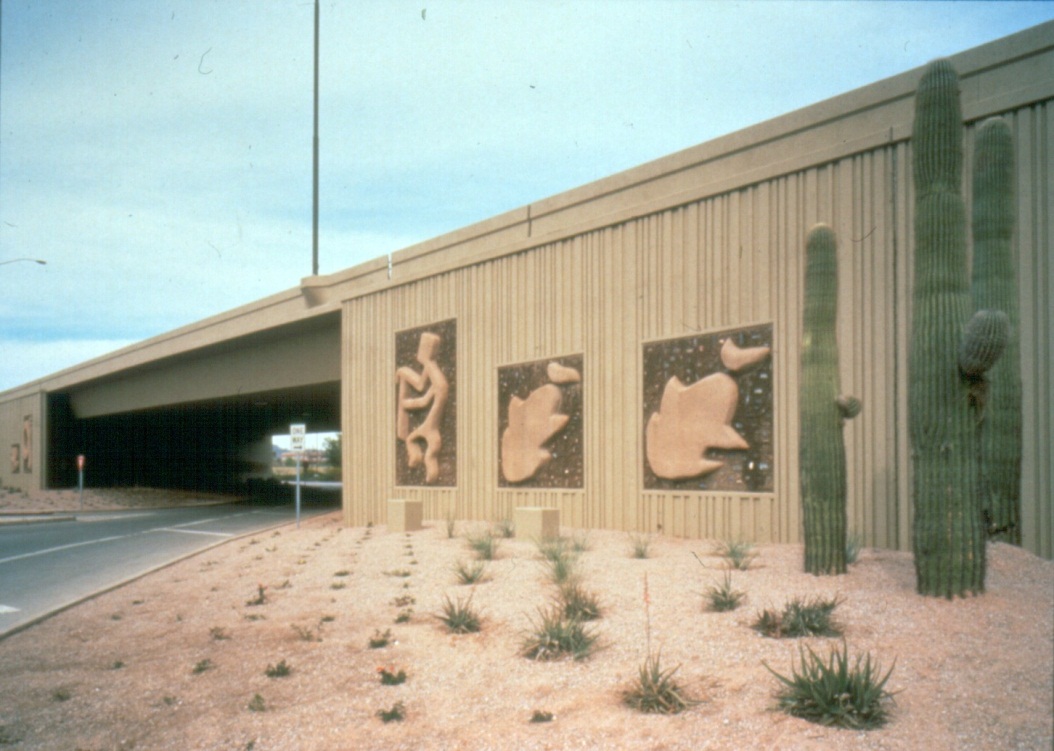 35
[Speaker Notes: CPTED: Crime Prevention Through Environmental Design]
public Art in chicago: before & after
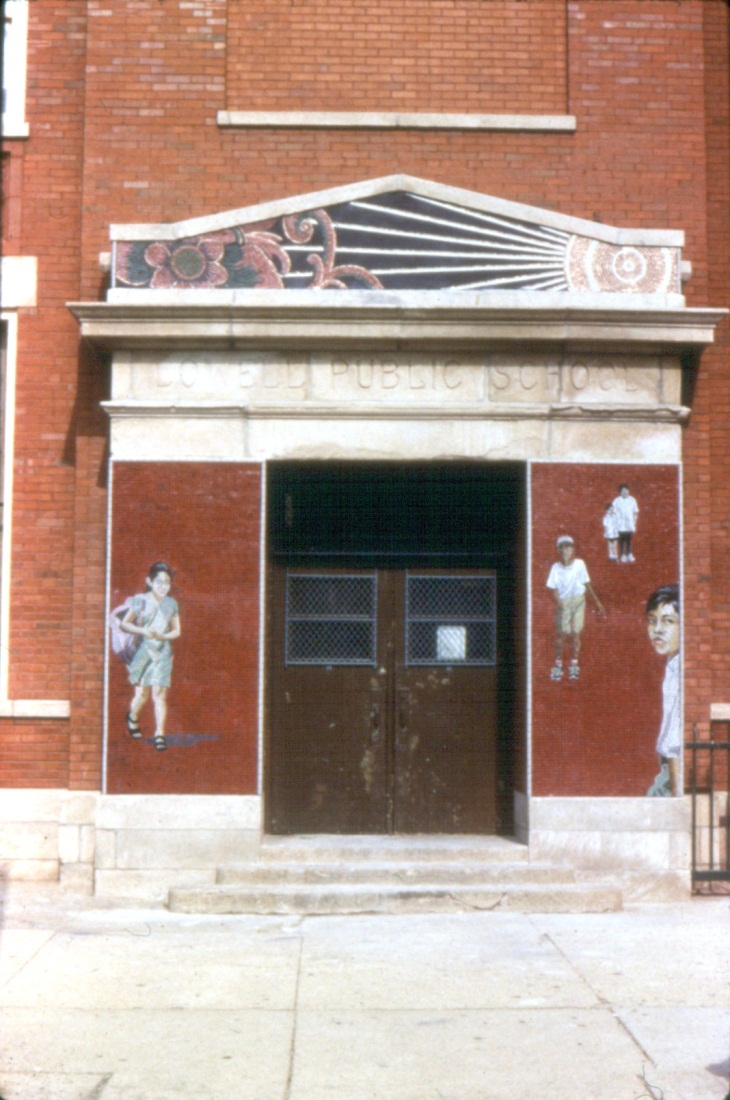 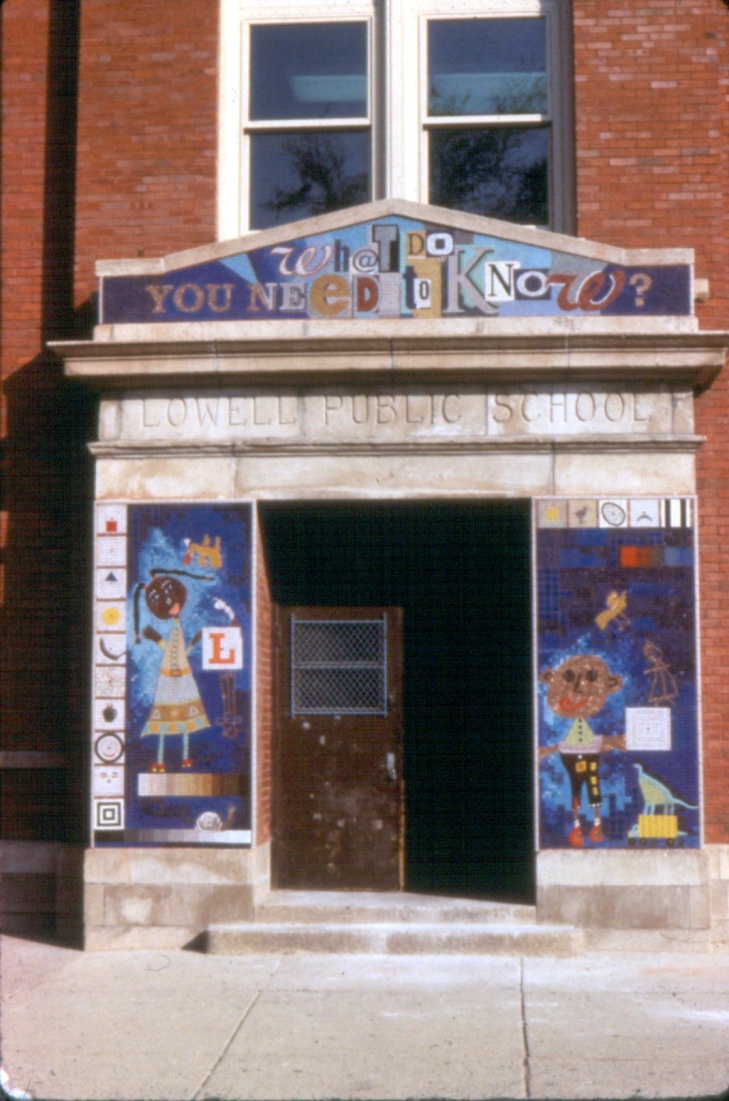 36
[Speaker Notes: CPTED: Crime Prevention Through Environmental Design]
public Art in tampa: designs
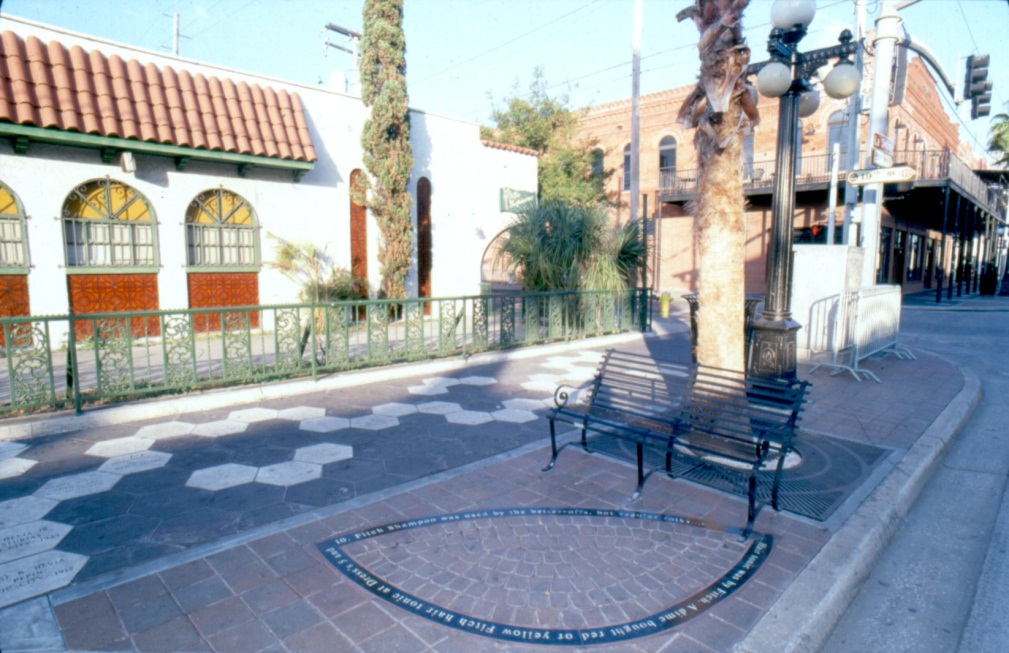 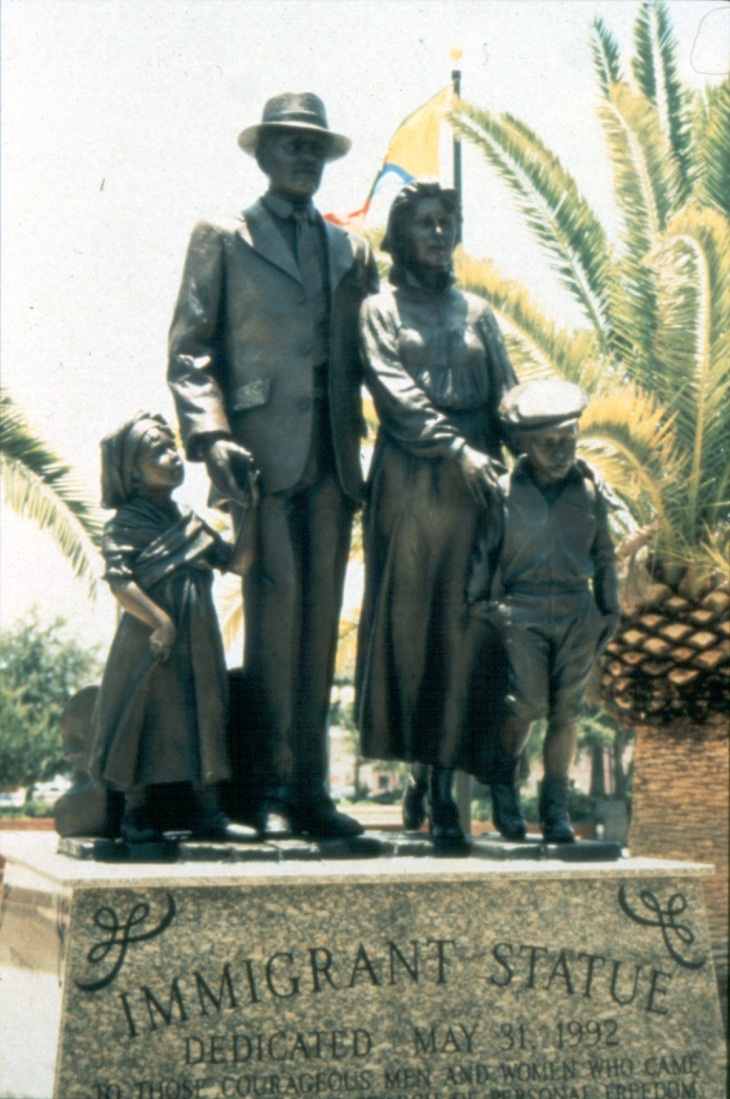 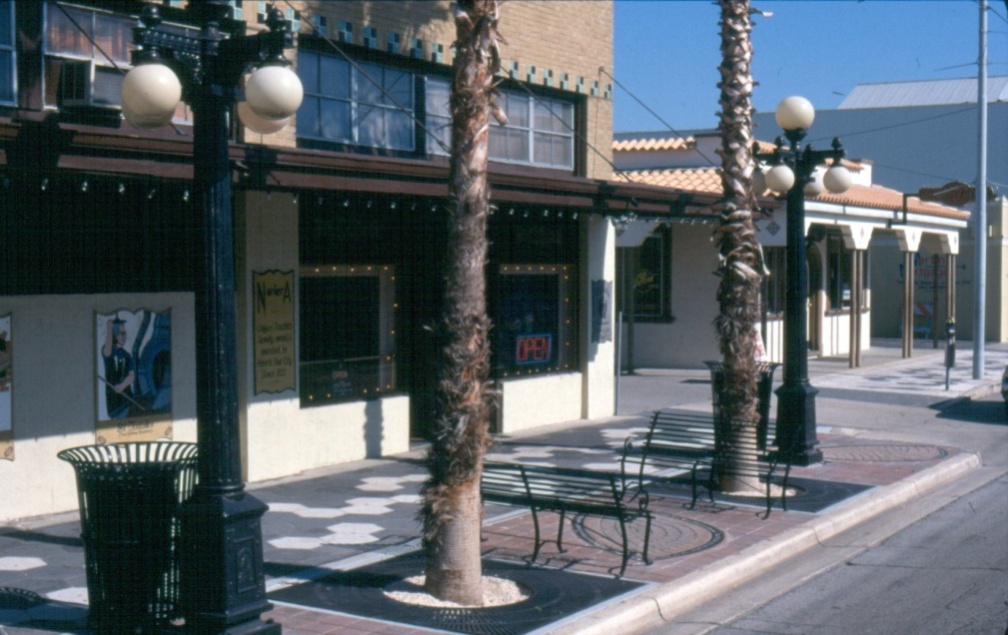 37
[Speaker Notes: CPTED: Crime Prevention Through Environmental Design]
painting electric boxes: Outcomes
Huge reduction in vandalism on ‘painted’ assets
Reduction in associated removal costs
Improved appearance in local communities
Improved relationships between BCC, Council and the community
Positive feedback and support from all sections of the community
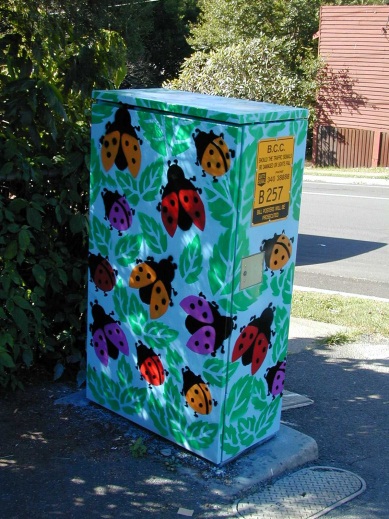 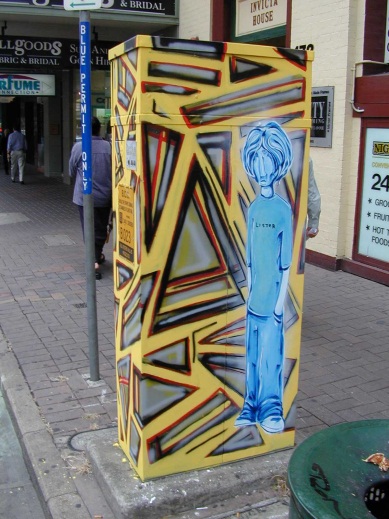 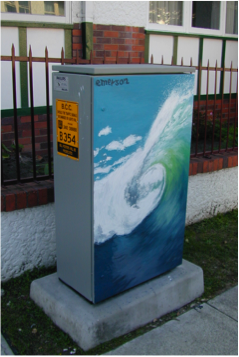 38
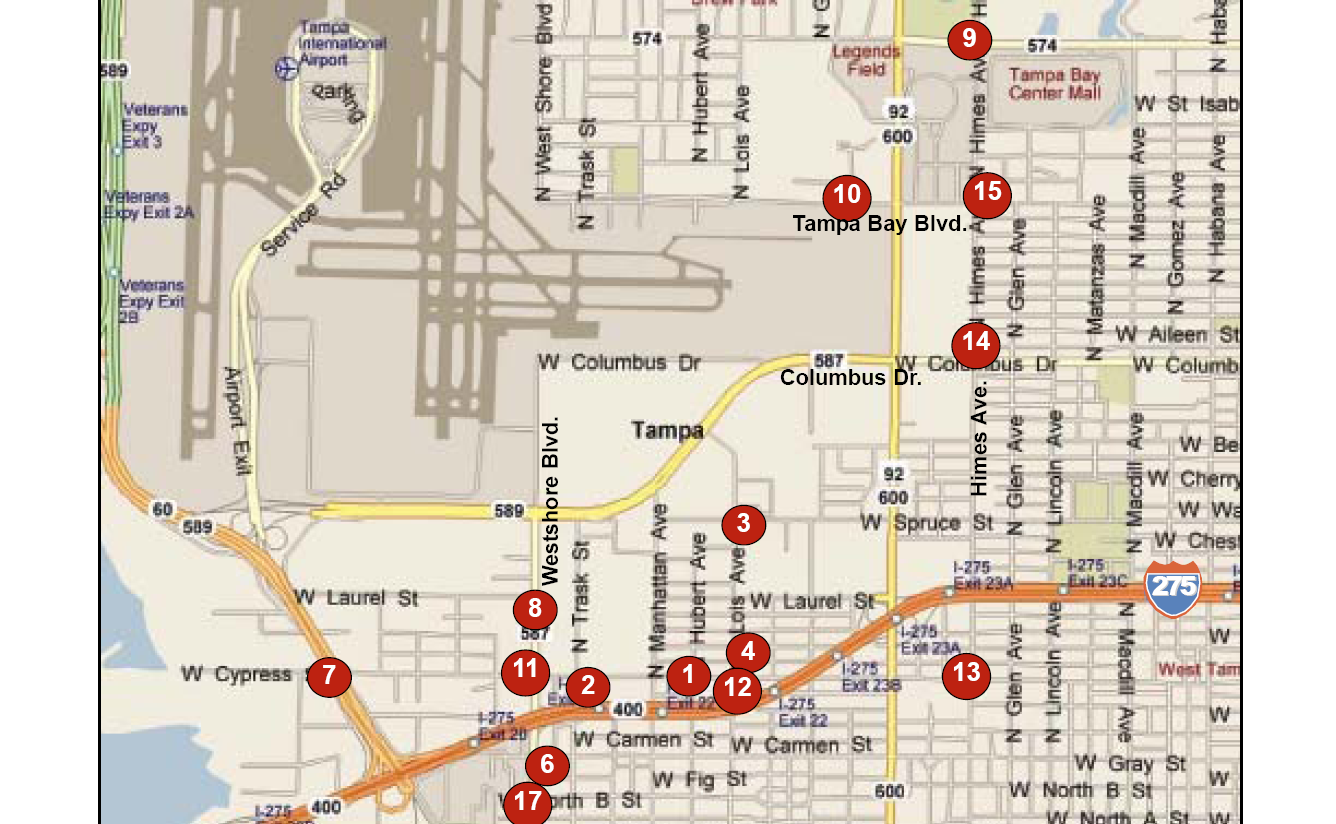 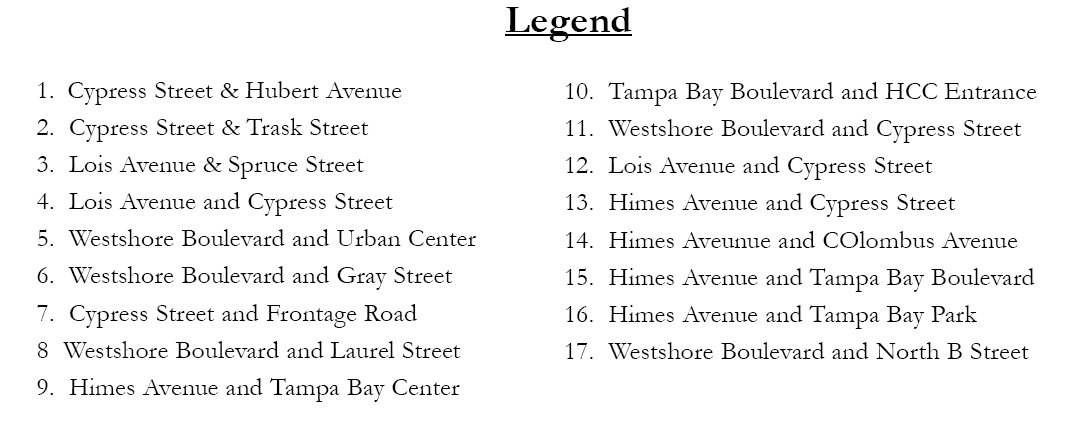 39
“Blending” into the surroundings…
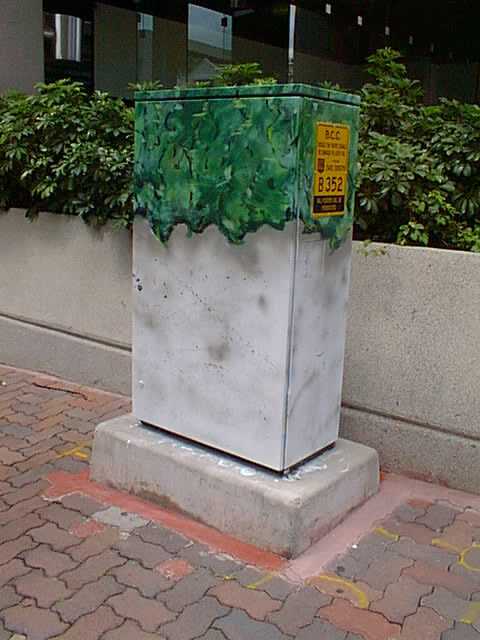 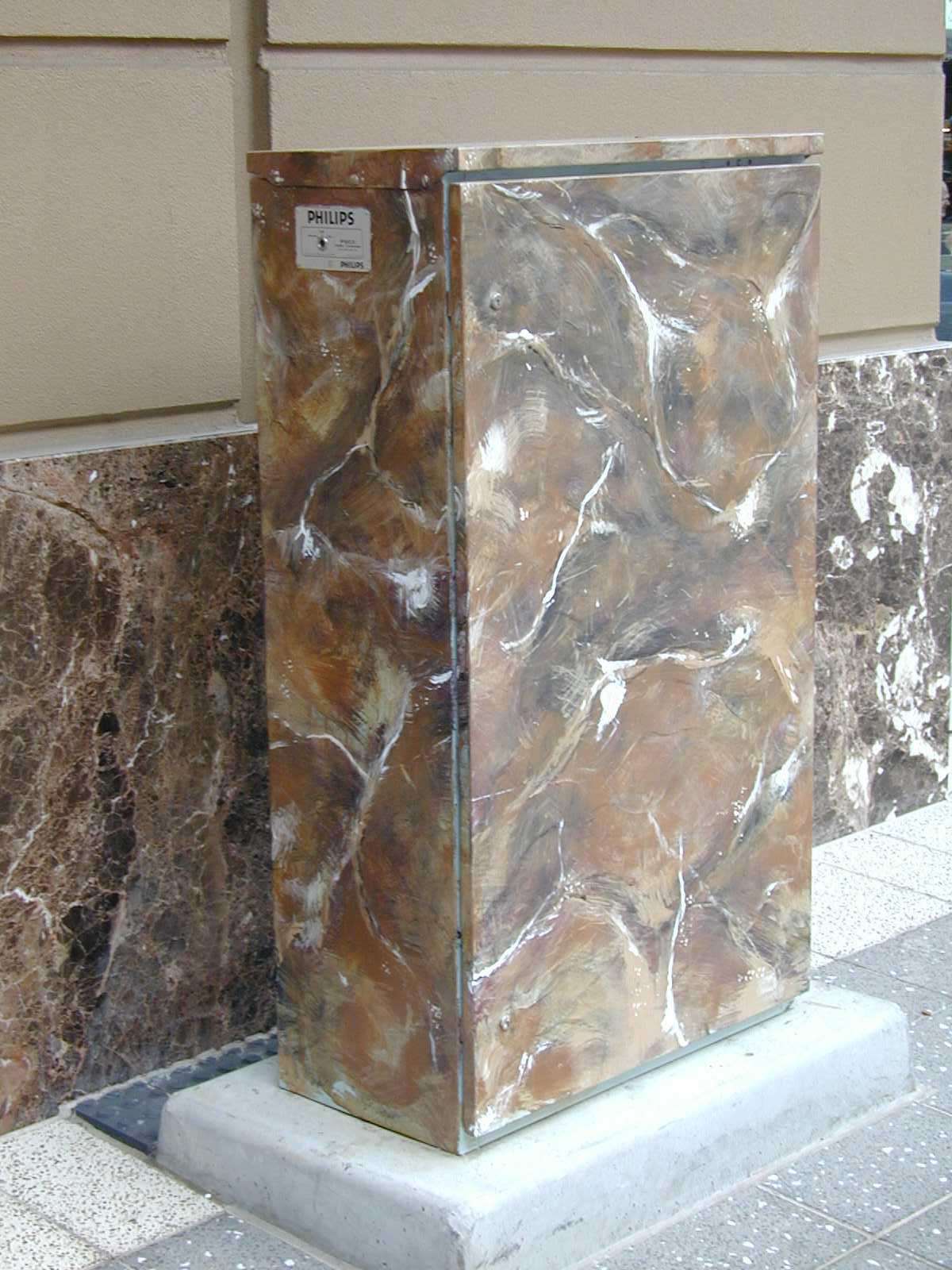 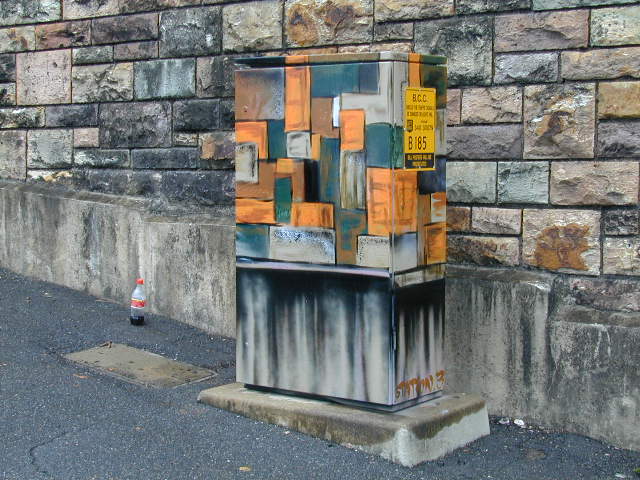 40
public art in tampa: traffic signal boxes
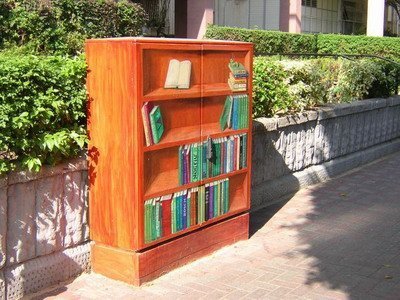 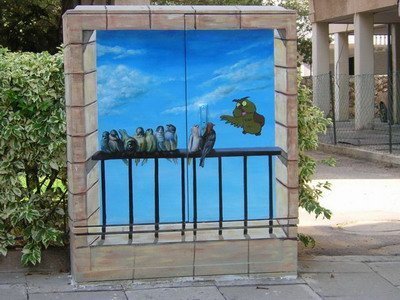 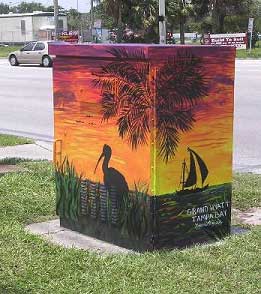 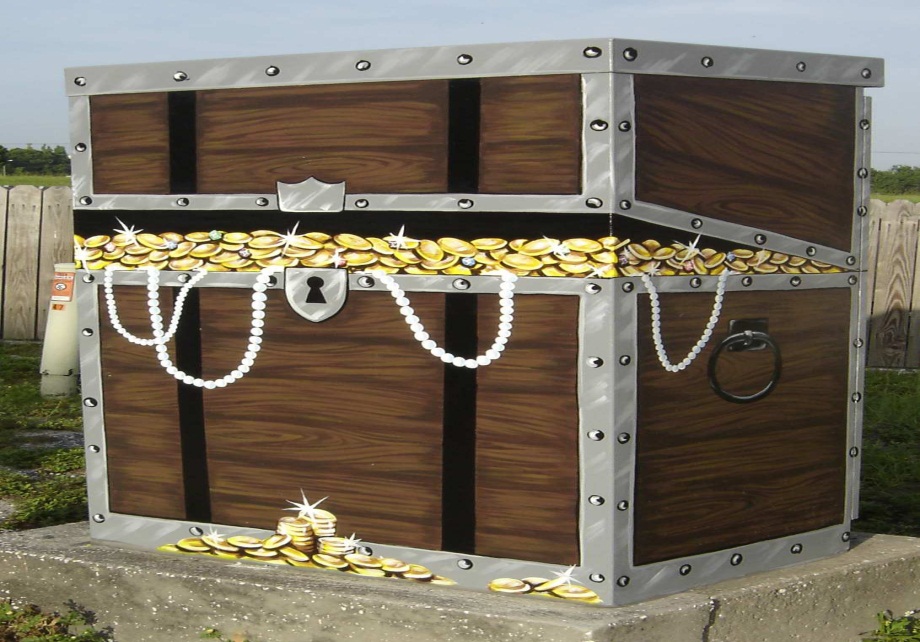 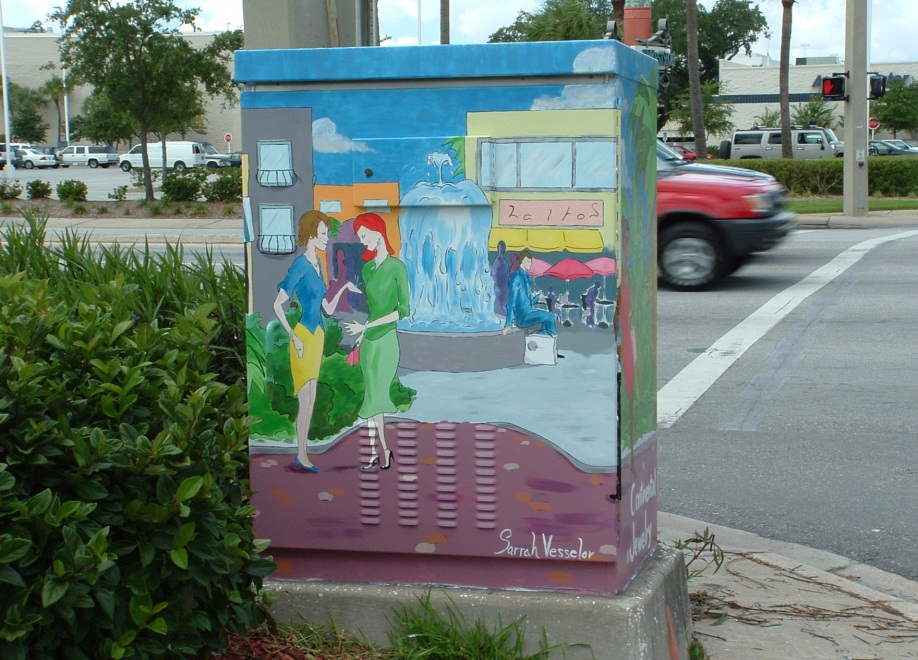 41
IT’S TIME 
FOR A BREAK
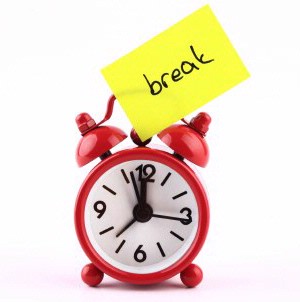 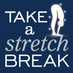 42
photo documentation of community issue #1
<<<    Insert Participants Community Photo   >>>
43
photo documentation of community issue #1
<<<    Insert Participants Community Photo   >>>
44
photo documentation of community issue #1
<<<    Insert Participants Community Photo   >>>
45
photo documentation of community issue #1
<<<    Insert Participants Community Photo   >>>
46
link community issue #1 to evidence-based strategy
Subtitle
Text
47
photo documentation of community issue #2
<<<    Insert Participants Community Photo   >>>
48
photo documentation of community issue #2
<<<    Insert Participants Community Photo   >>>
49
photo documentation of community issue #2
<<<    Insert Participants Community Photo   >>>
50
photo documentation of community issue #2
<<<    Insert Participants Community Photo   >>>
51
link community issue #2 to evidence-based strategy
Subtitle
Text
52
photo documentation of community issue #3
<<<    Insert Participants Community Photo   >>>
53
photo documentation of community issue #3
<<<    Insert Participants Community Photo   >>>
54
photo documentation of community issue #3
<<<    Insert Participants Community Photo   >>>
55
photo documentation of community issue #3
<<<    Insert Participants Community Photo   >>>
56
link community issue #3 to evidence-based strategy
Subtitle
Text
57
city planning documents
Review and Highlight areas in the City Planning documents that can help with the CIP goals and activities
58
Area Map
Subtitle
Text
59
insert name of planning document
Insert Section Name of Document
ALLIES & TARGETS
Entry 1
Entry 2
OBJECTIVES & ACTIVITIES
Entry 1
Entry 2
60
insert name of planning document
Insert Section Name of Document
ALLIES & TARGETS
Entry 1
Entry 2
OBJECTIVES & ACTIVITIES
Entry 1
Entry 2
61
insert name of planning document
Insert Section Name of Document
ALLIES & TARGETS
Entry 1
Entry 2
OBJECTIVES & ACTIVITIES
Entry 1
Entry 2
62
insert name of planning document
Insert Section Name of Document
ALLIES & TARGETS
Entry 1
Entry 2
OBJECTIVES & ACTIVITIES
Entry 1
Entry 2
63
action plan development
Complete the planning and implementation plan for the issues addressed in the community improvement project(s)
64
sample implementation plan
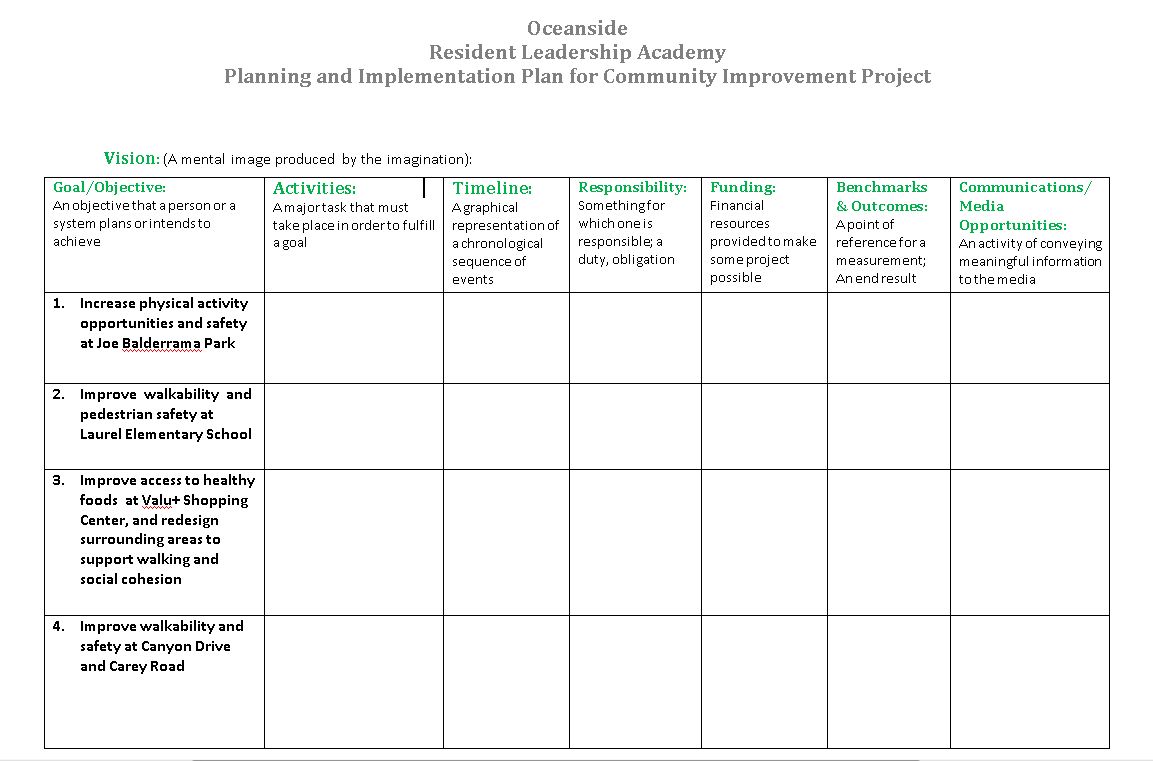 65
conclusion
HOMEWORK OPTIONS
Brainstorm Community Presentation (e.g. music, food, type of invitations, media outreach)
Identify 5 people in the community you would like to invite to the Community Presentation and Celebration
Thank You!

 Questions?

 Comments?
66